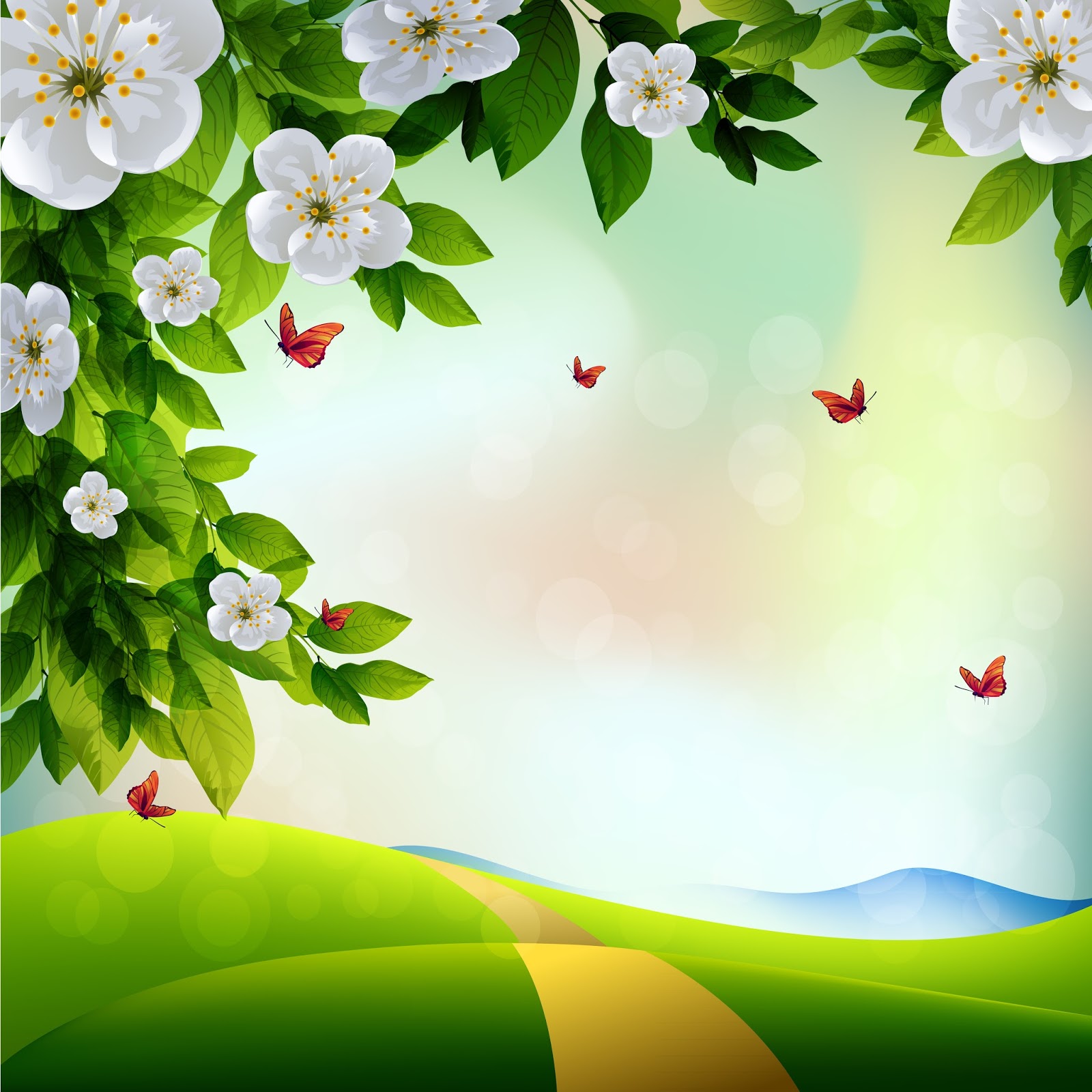 КАМПАНІЯ ДЛЯ МАЙБУТНЬОГО
Підготували учні 2 і 3 класів
	     ЗОШ І –ІІ ст. № 14 с. Вовчатичі 
		Керівник:  Кобзар Л. М.
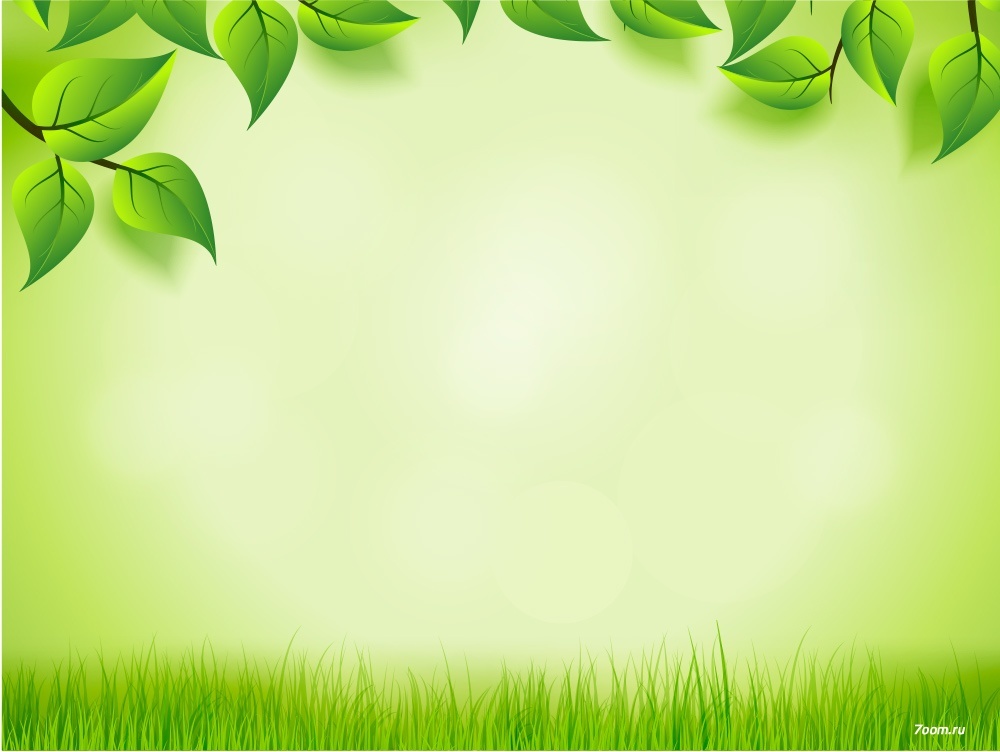 Йтиму садом, полем, а чи лугом,буду я природі вірним другом.Не столочу навіть і трави.Я скажу їй: — Зеленій, живи!
Коли лісом буду я іти,теж посію зерна доброти.Побажаю дереву і пташці,щоб вони жили у мирі й щасті.
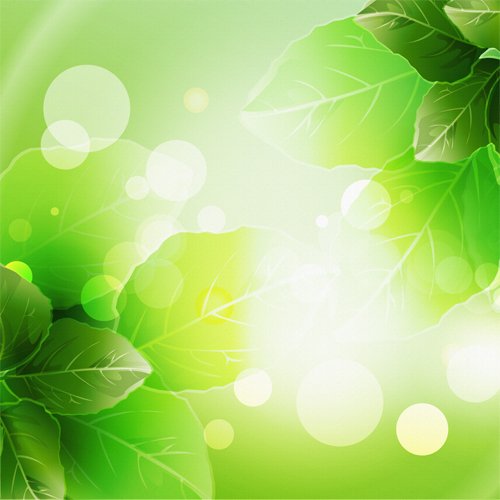 Мета проекту:

Не знаю я, що буде після нас, в які природа убереться шати. Єдиний, хто не втомлюється, – час. А ми живі, нам треба поспішати.

Зробити щось, лишити по собі, а ми, нічого, – пройдемо, як тіні, щоб тільки неба очі голубі цю землю завжди бачили в цвітінні.

Щоб ці ліси не вимерли, як тур, щоб ці слова не вичахли, як руди. Життя іде і все без коректур, і як напишеш, так уже і буде.(Ліна Костенко)
Якість життя  в майбутньому залежить від нашої теперішньої поведінки.
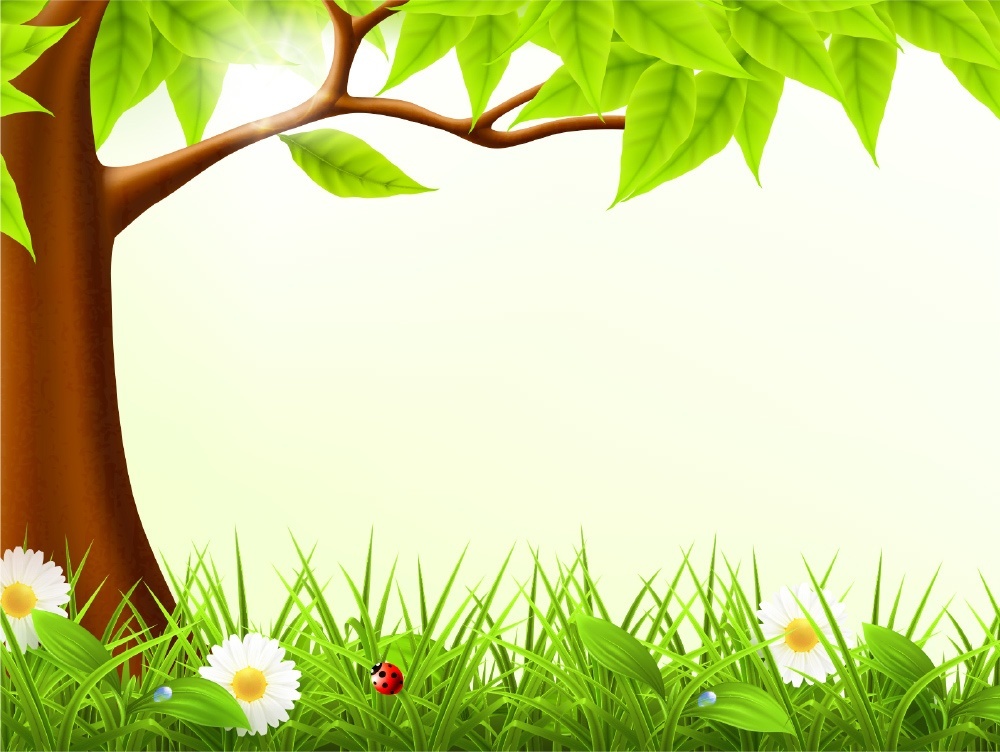 Цілі:
Зрозуміємо потребу охорони навколишнього середовища, культурної, соціальної та економічної спадщини;
Вчинимо певні дії, завдяки яким вже зараз можна потурбуватися про краще майбутнє для нас і наступних поколінь;
Організуємо інформаційну кампанію в навколишньому середовищі.
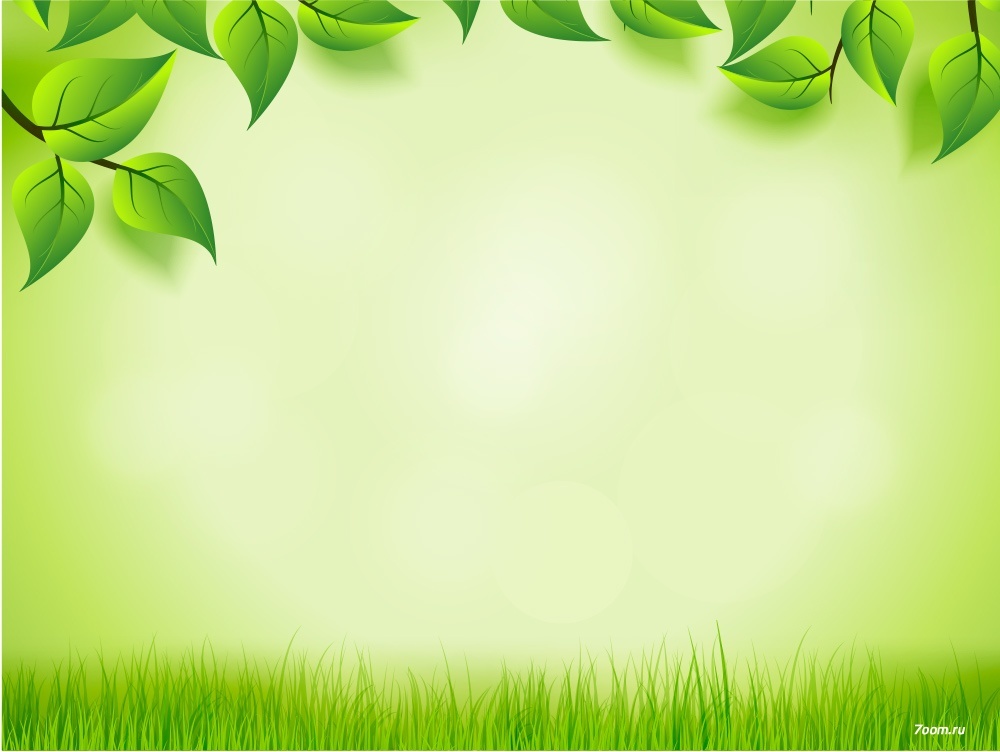 Бачу річку, кладку, ліс, 
Хатку, озеро і міст.
Бачу небо і луги, 
Все я бачу навкруги.
Все кругом оберігаю,
Я природу поважаю.
Все потрібне для життя -
Збережу для майбуття.
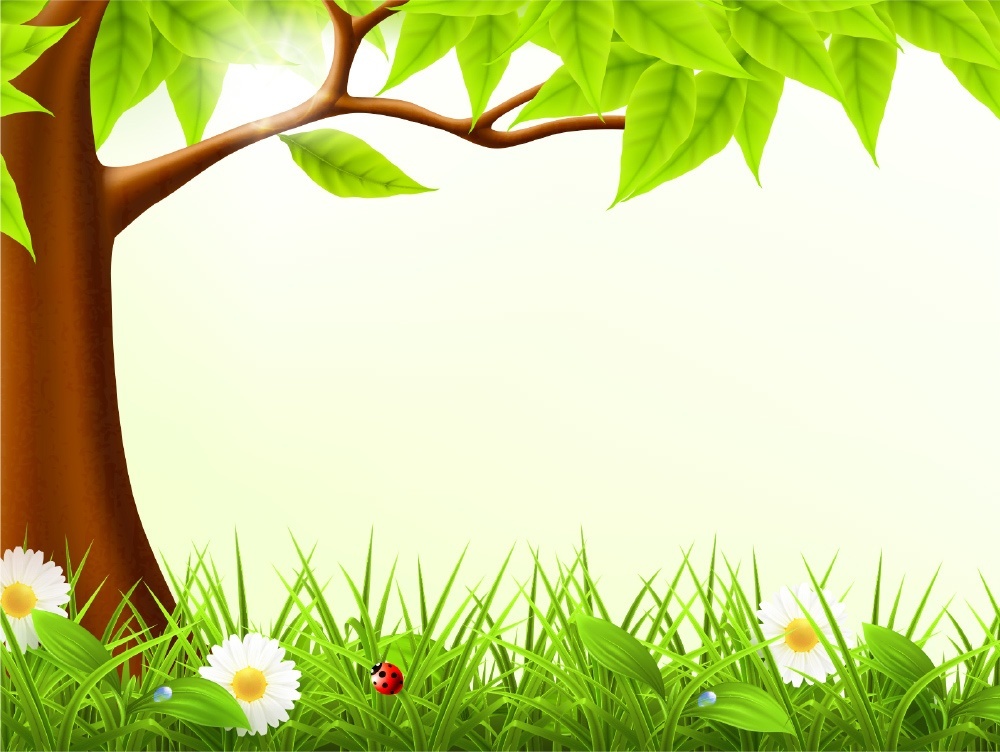 Під ногами є комашка, А у небі синім – пташка.
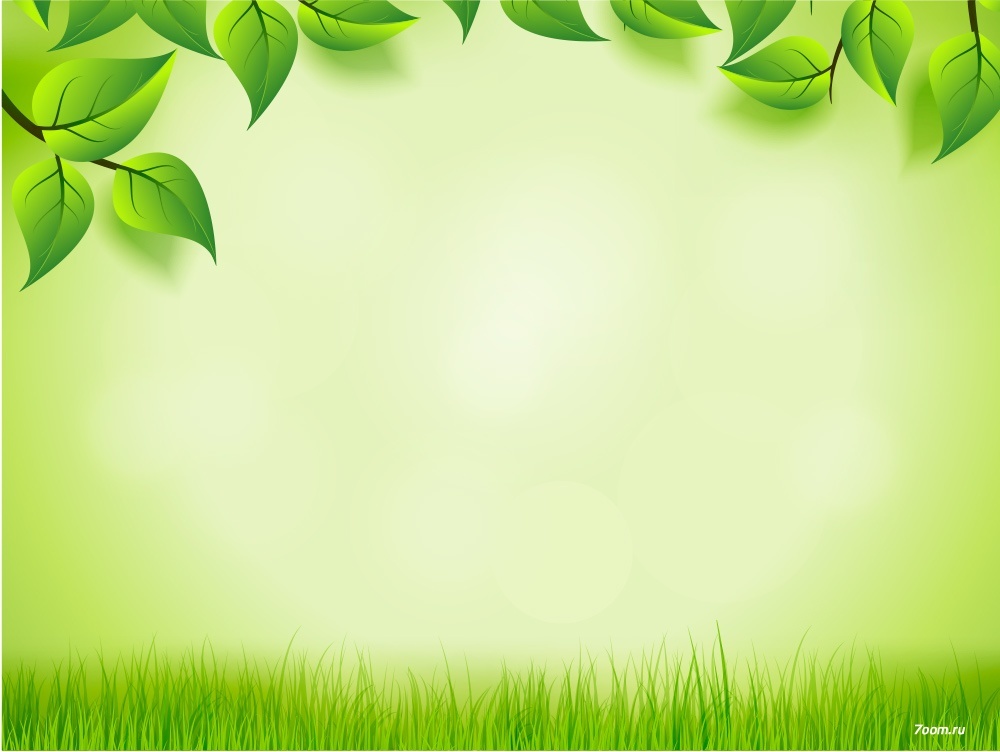 Десь далеко, в далині, Все цікаво є мені
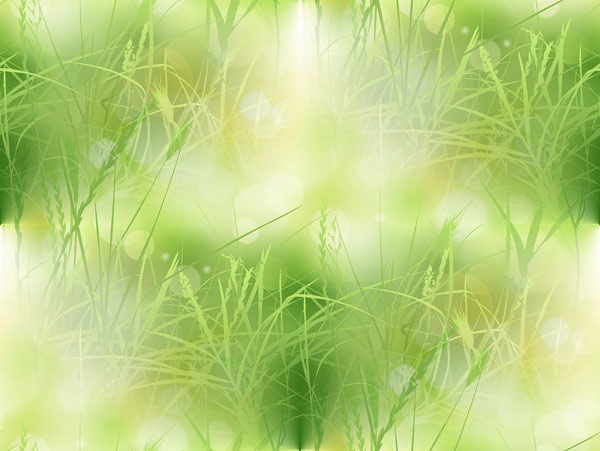 Повернулись ми у клас, Тут робота є у нас.
Поділилися на групи, 
Стали думати, як бути,
Що зробити маєш ти, 
Як нам Землю зберегти.
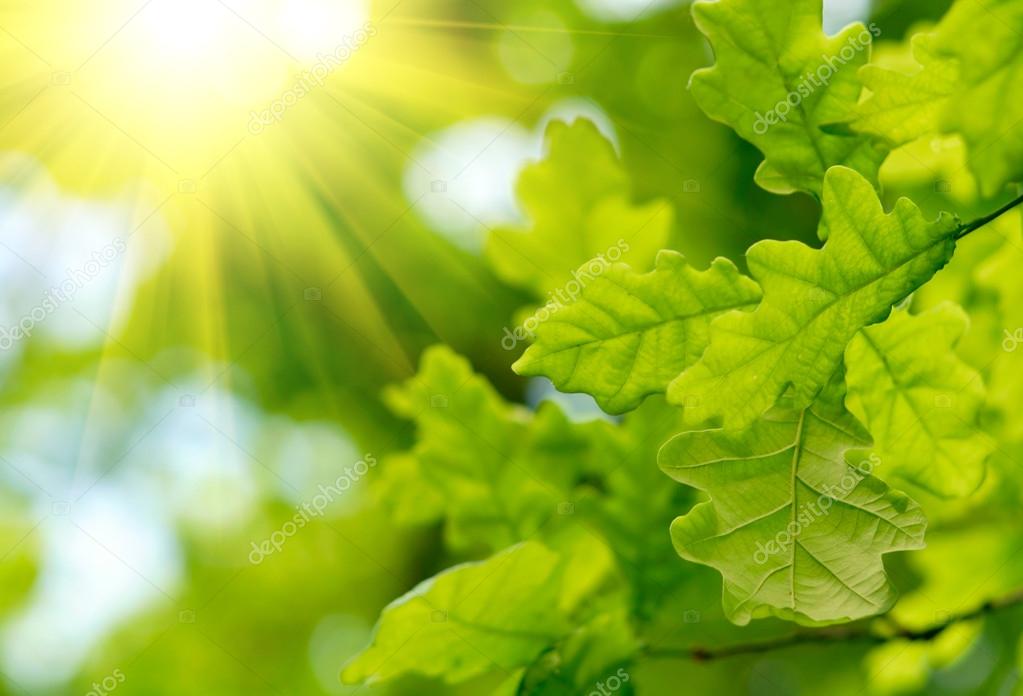 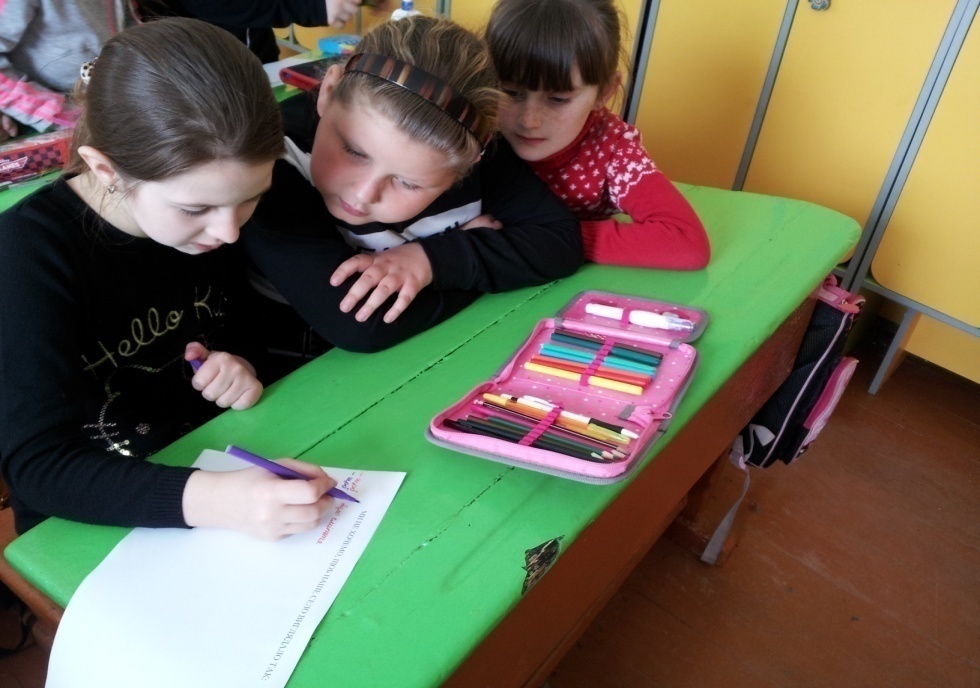 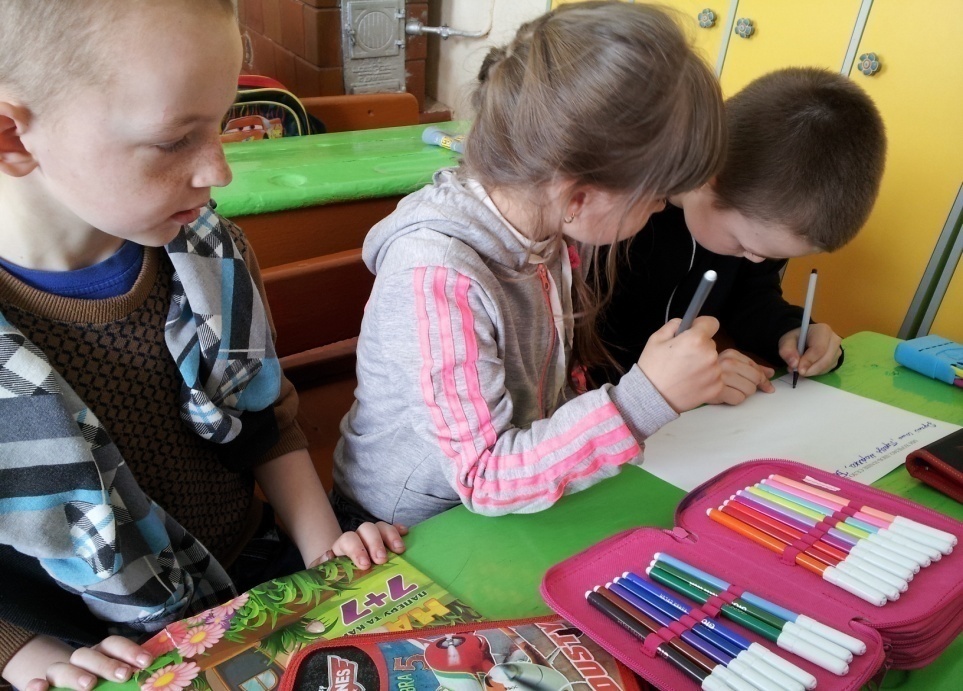 Робота в групах
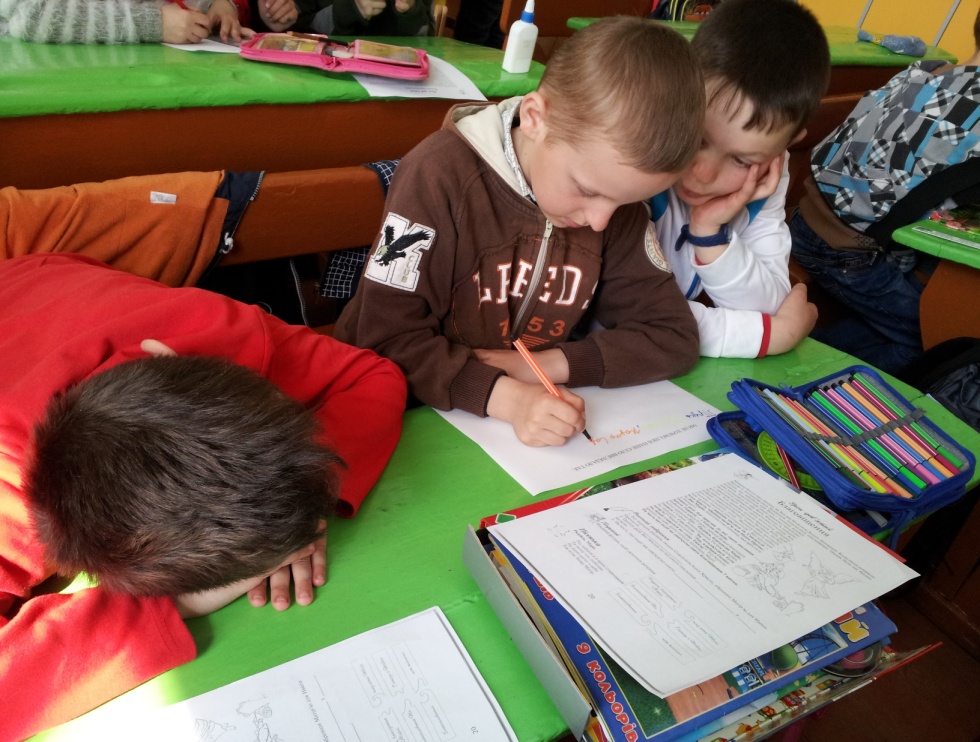 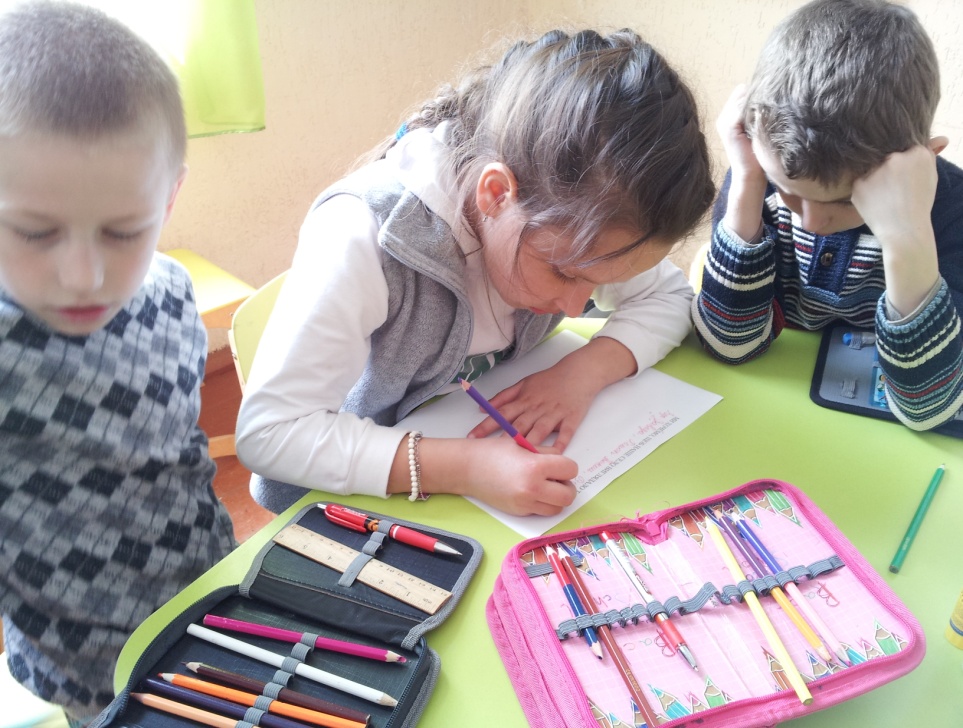 Робота в групах
Інформацію усі шукали, Бо хотіли дуже знатиЗавдяки чому все мали, Завдяки кому будем усе мати.
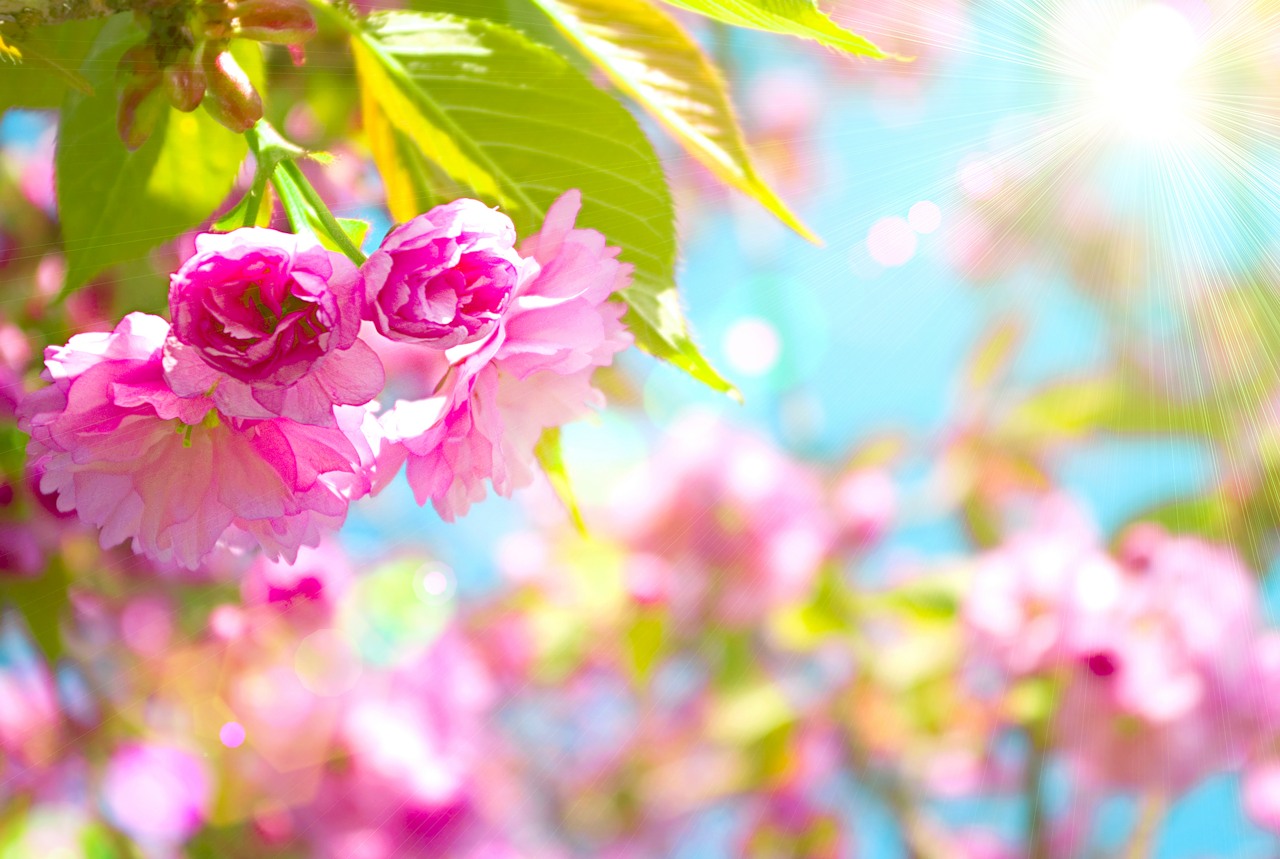 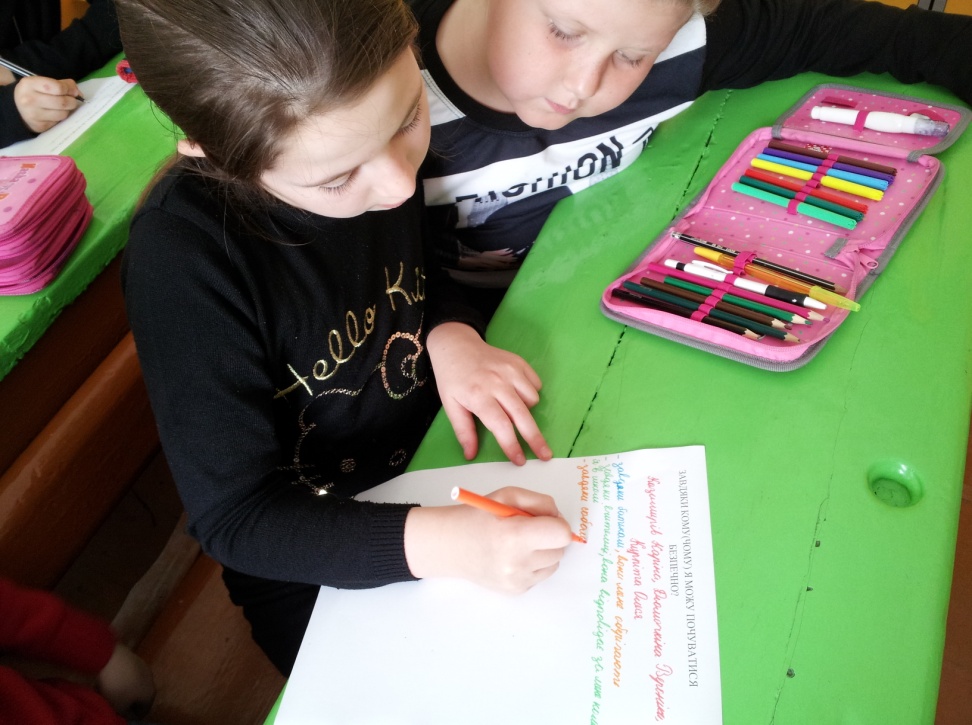 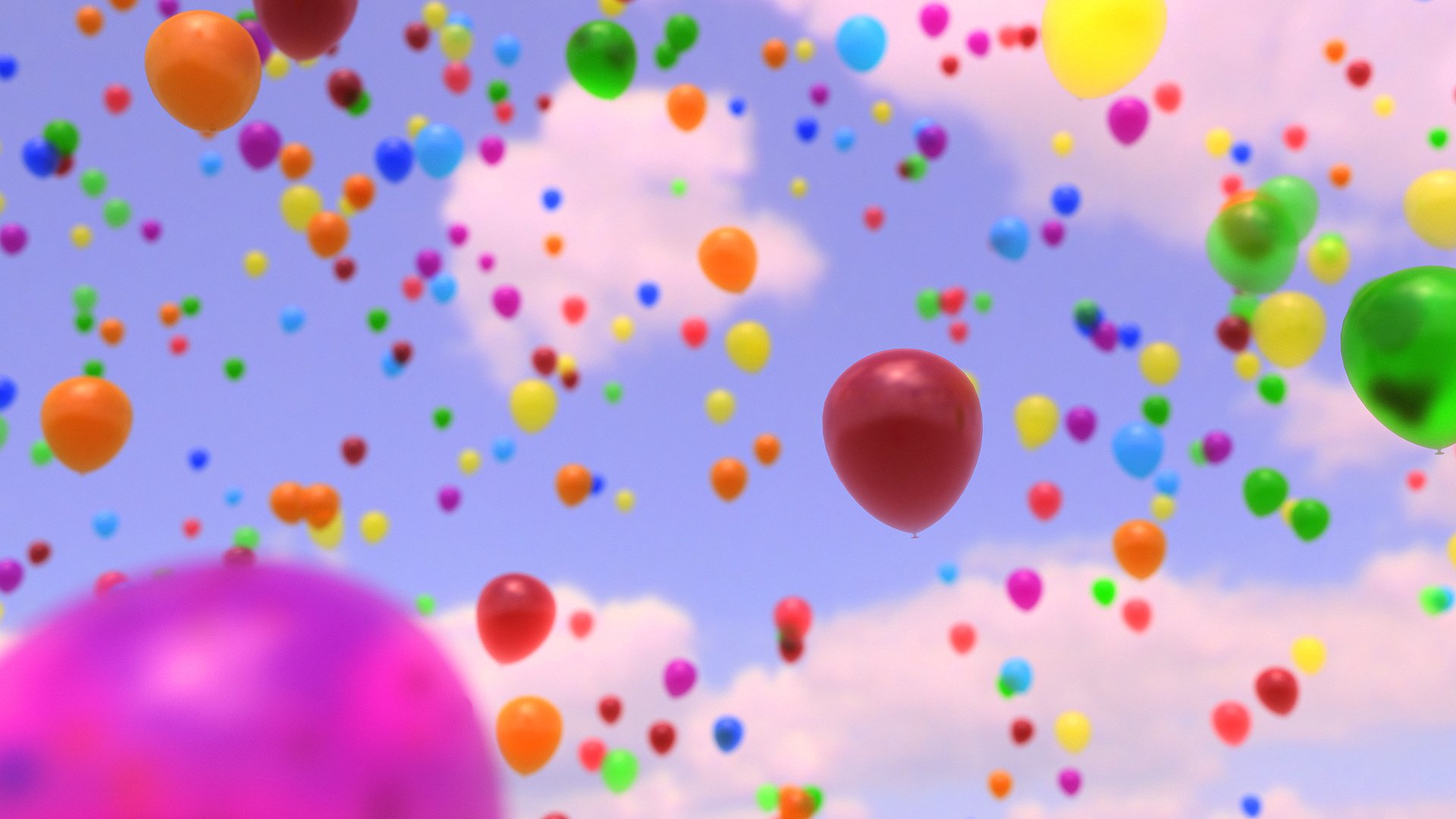 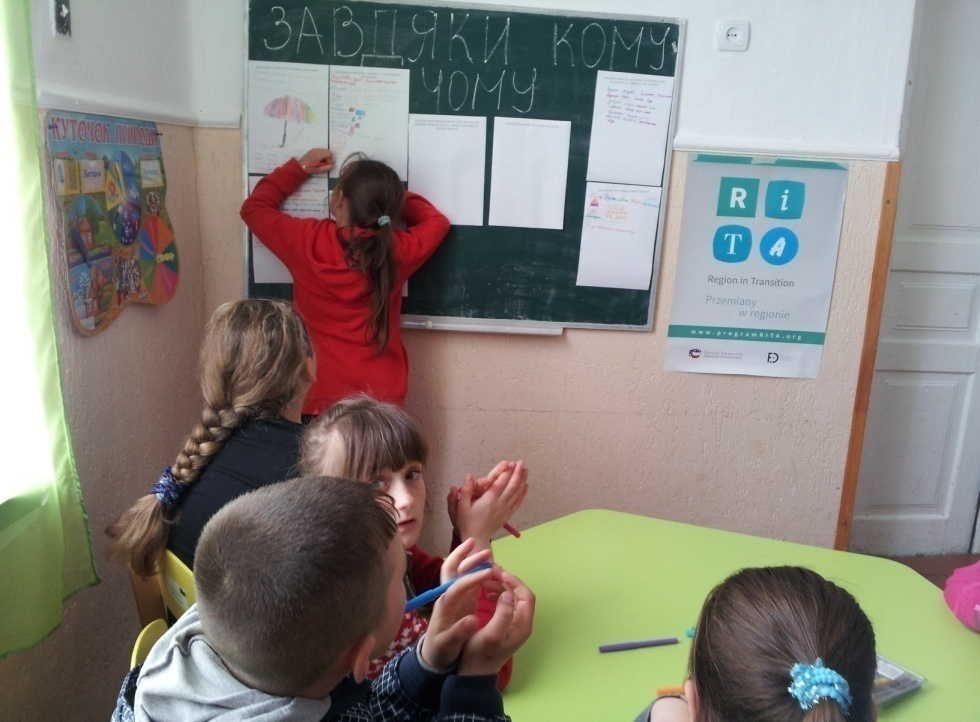 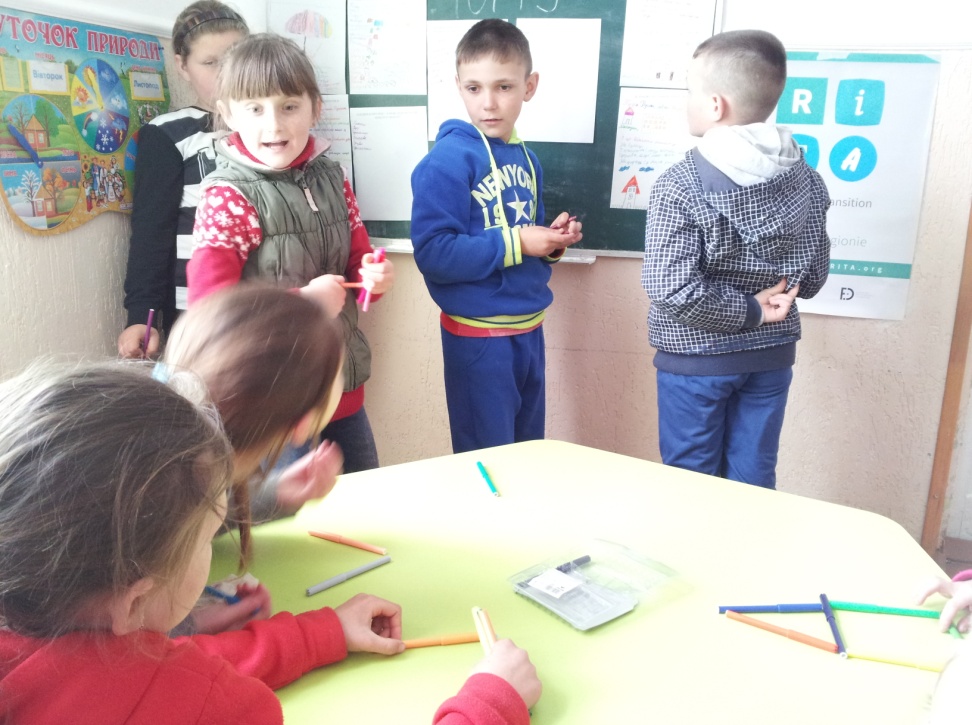 Колективна робота
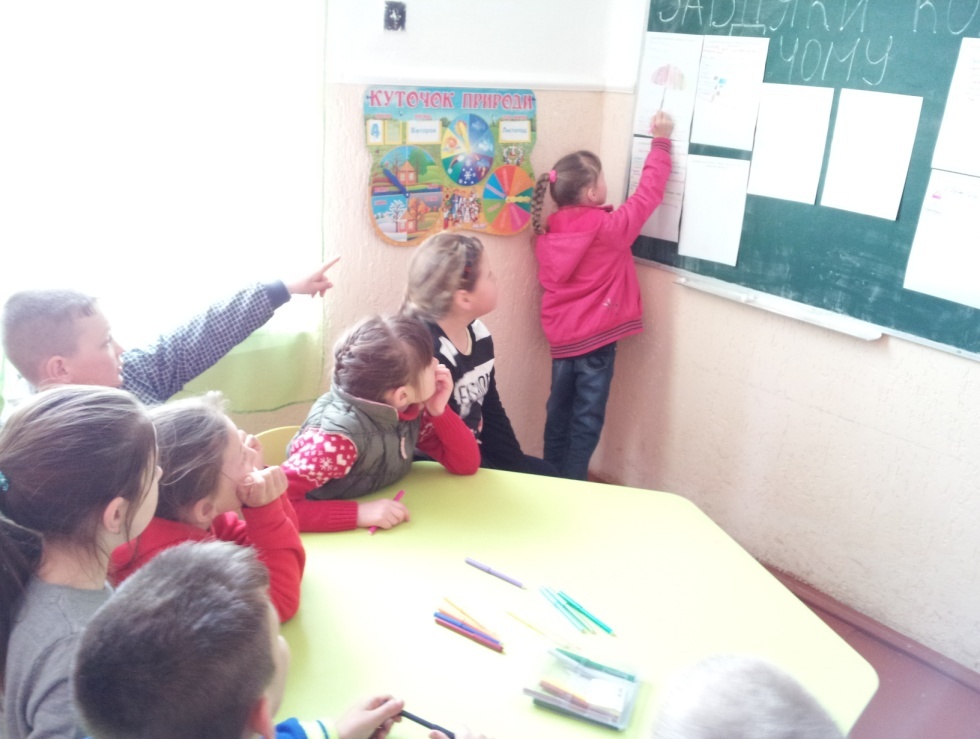 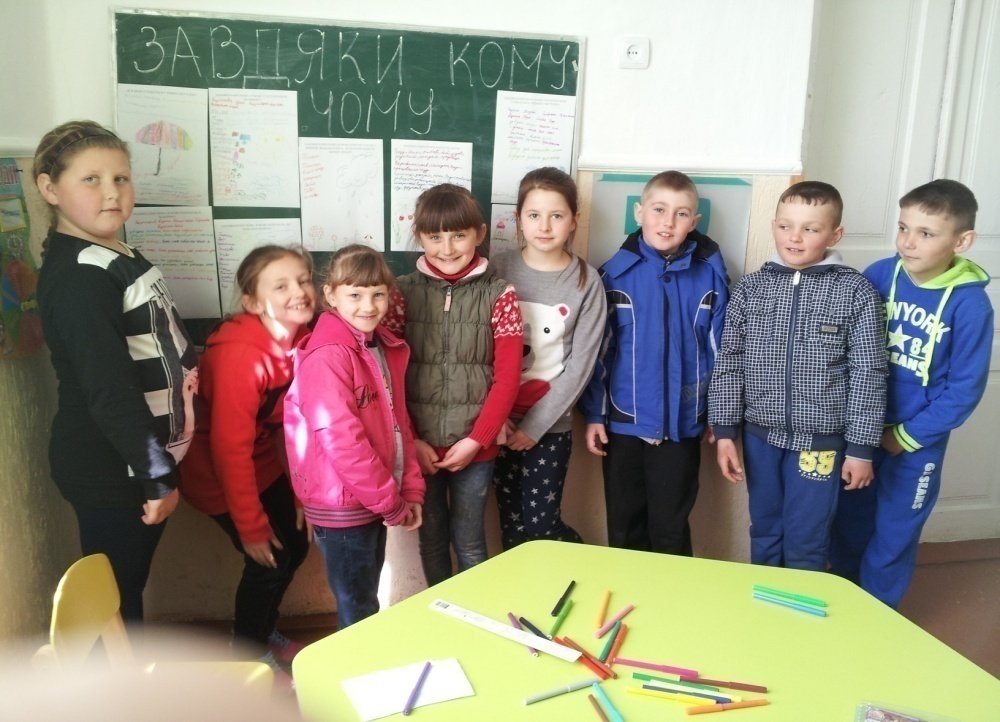 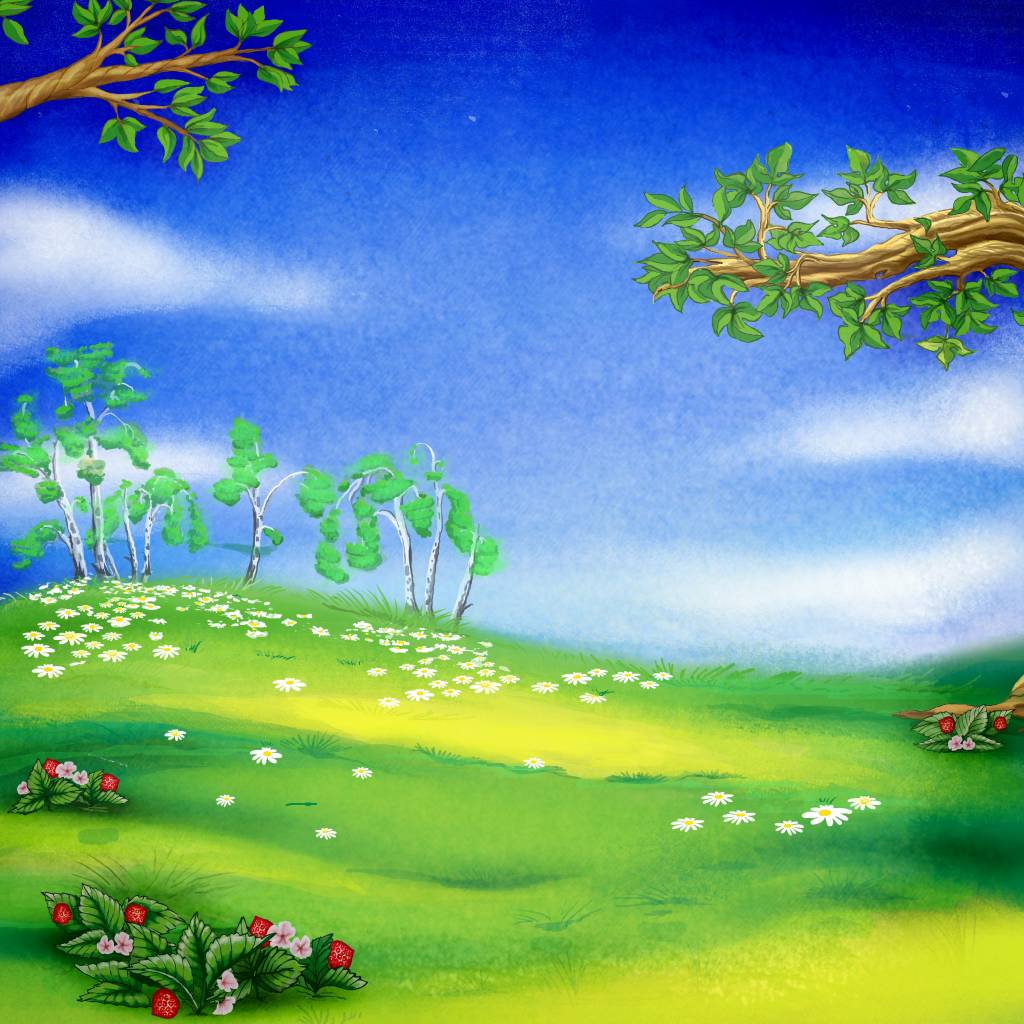 Завдяки КОМУ, ЧОМУ…?
Про продукти пам’ятаєм,Кожен день ми їх вживаєм.А чи добрі, чи поганіЛасощі дитяти,Ми добавки харчові Будемо вивчати.
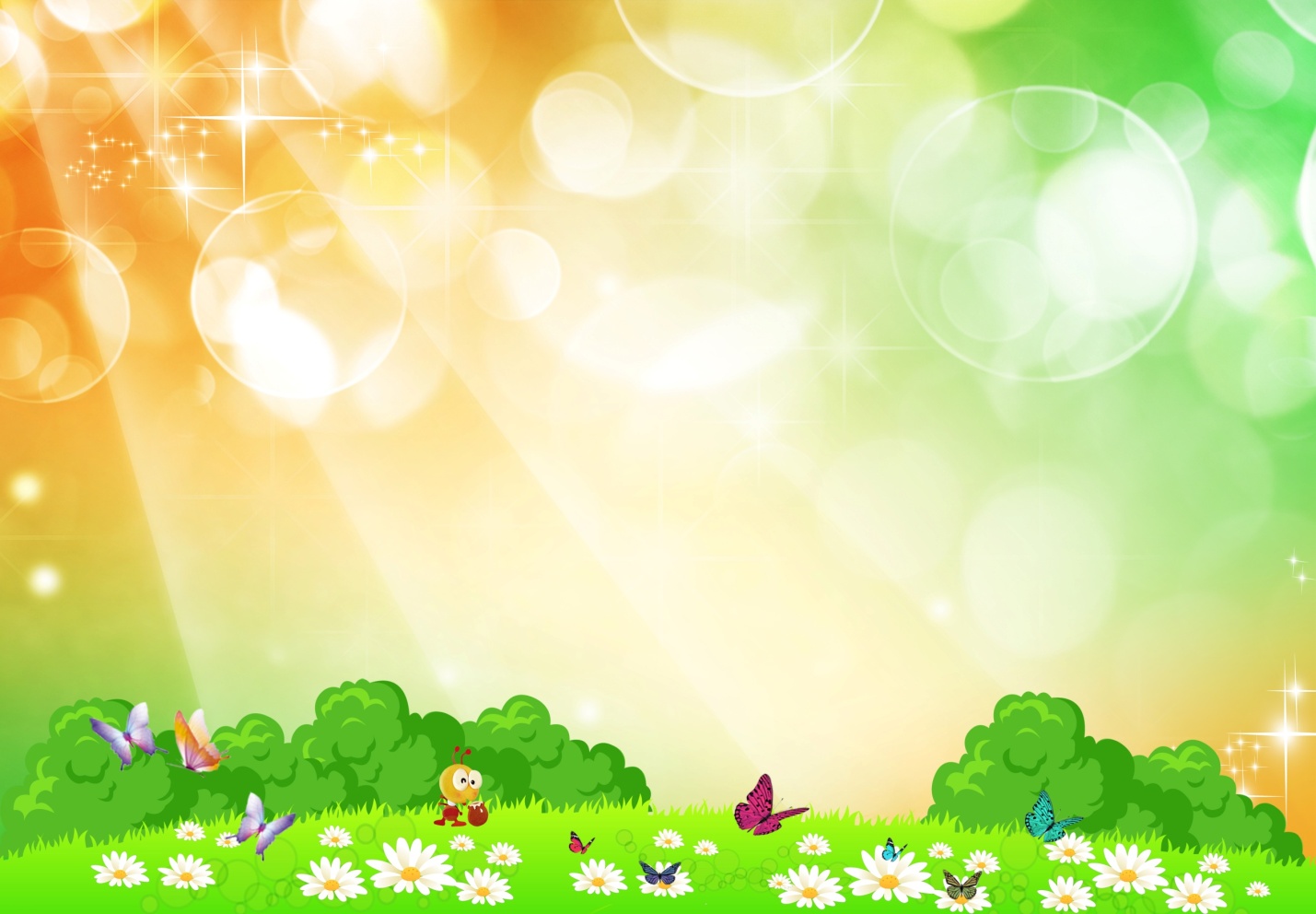 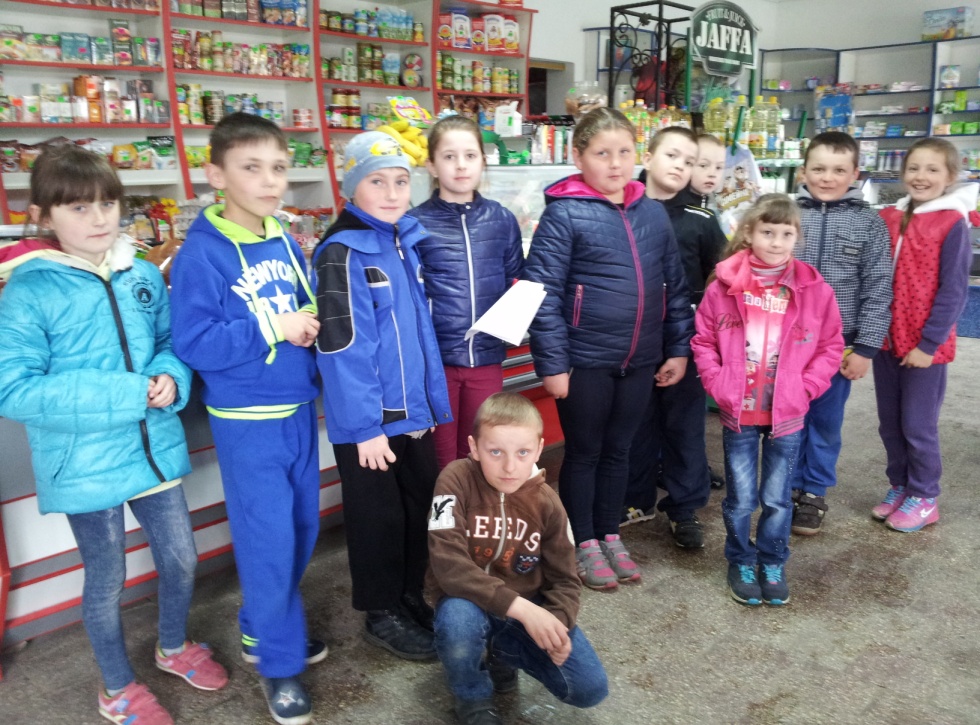 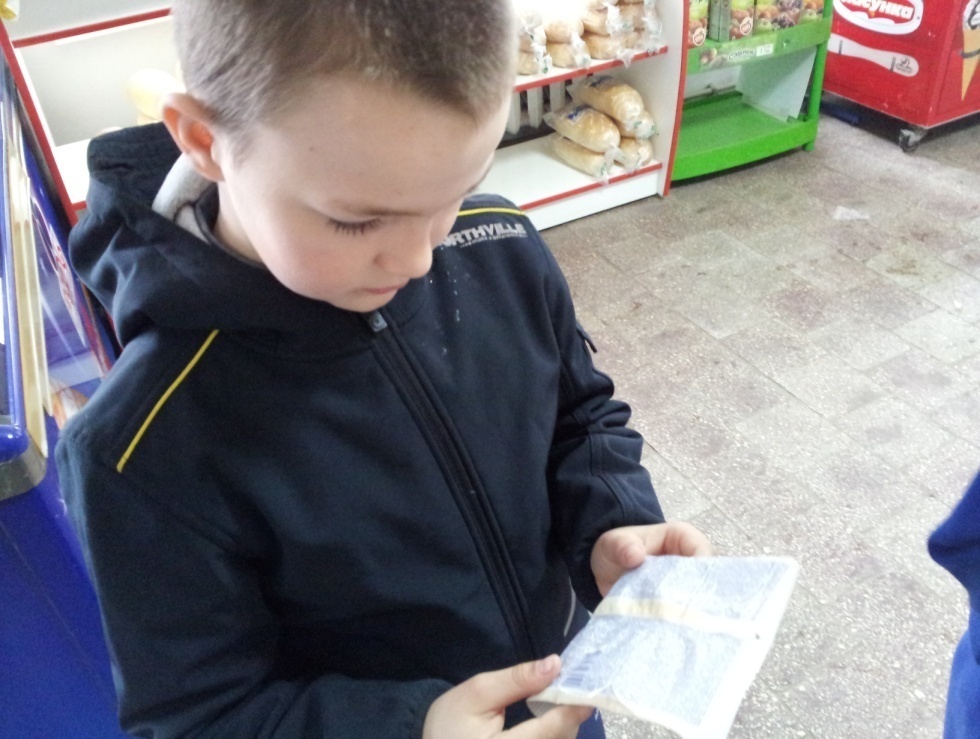 У місцевій крамниці
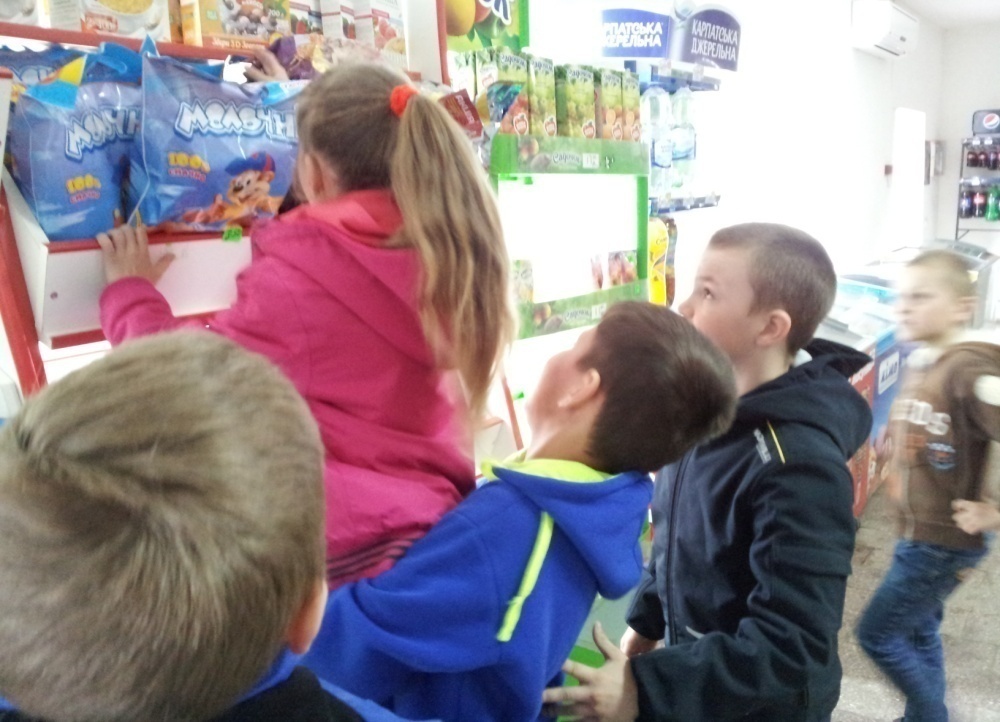 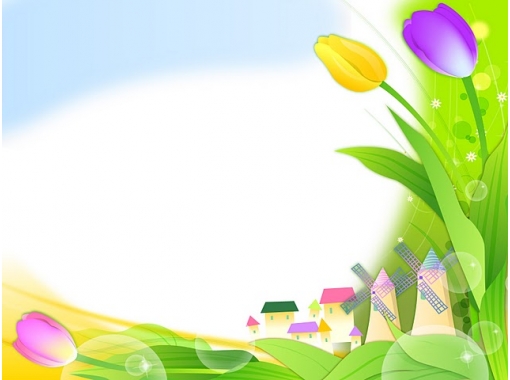 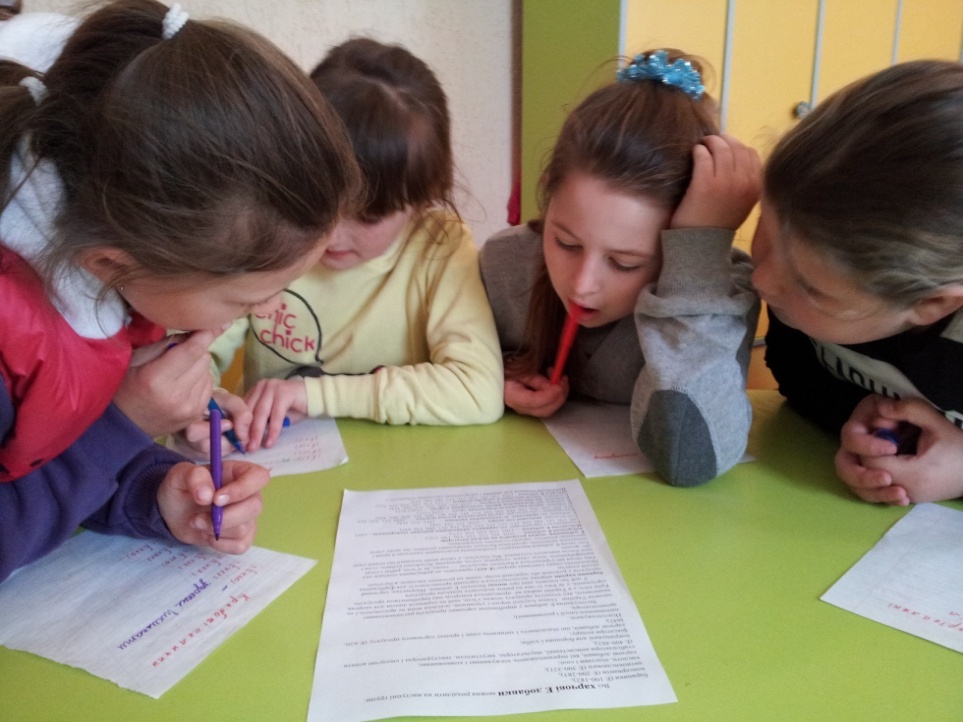 Визначили, записали, поділилися.Тепер ми знаємо все про Е-добавки
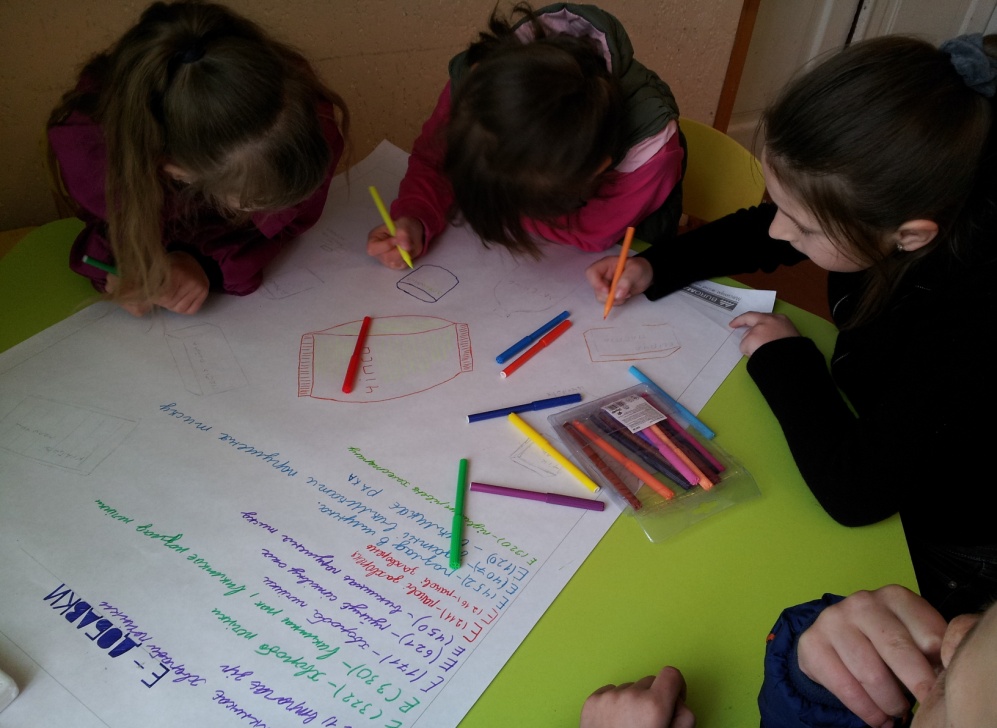 Висновки з вправи “Завдяки КОМУ, ЧОМУ…?”  записали на схемі “Близько – Далі – Найбільш далеко”
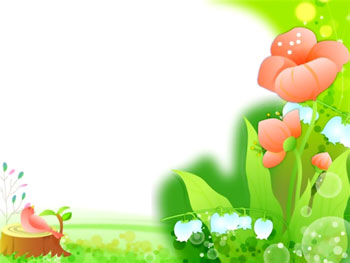 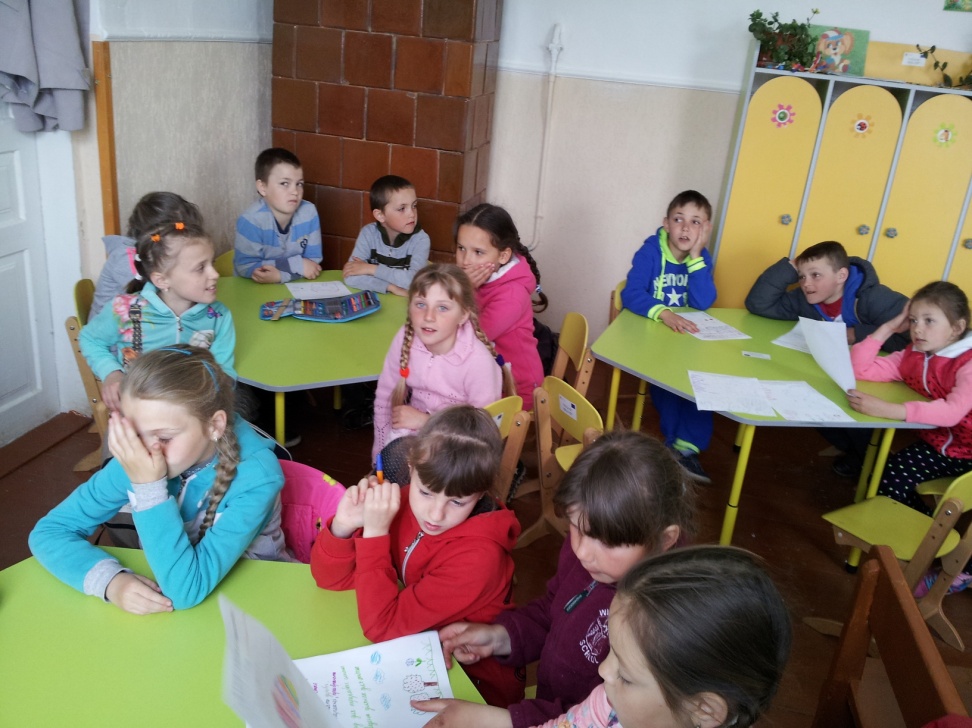 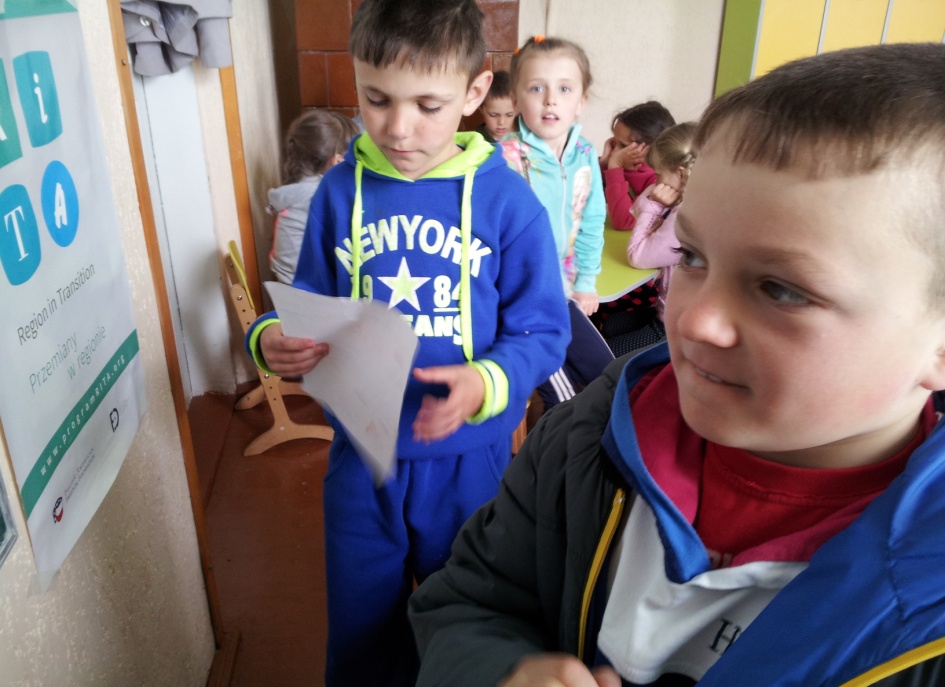 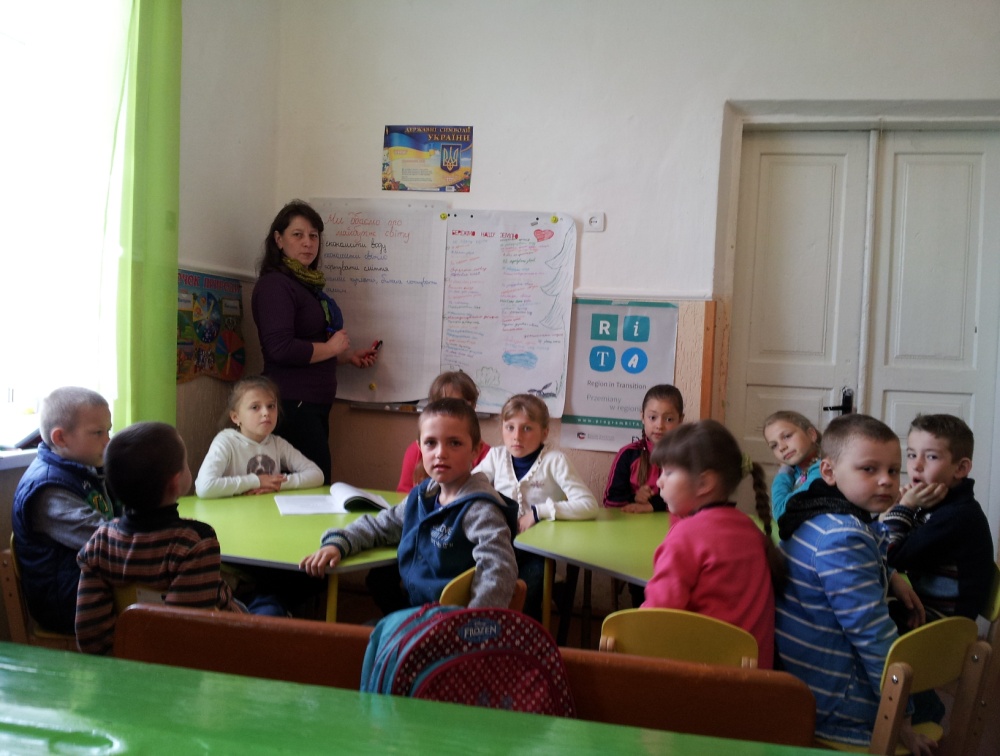 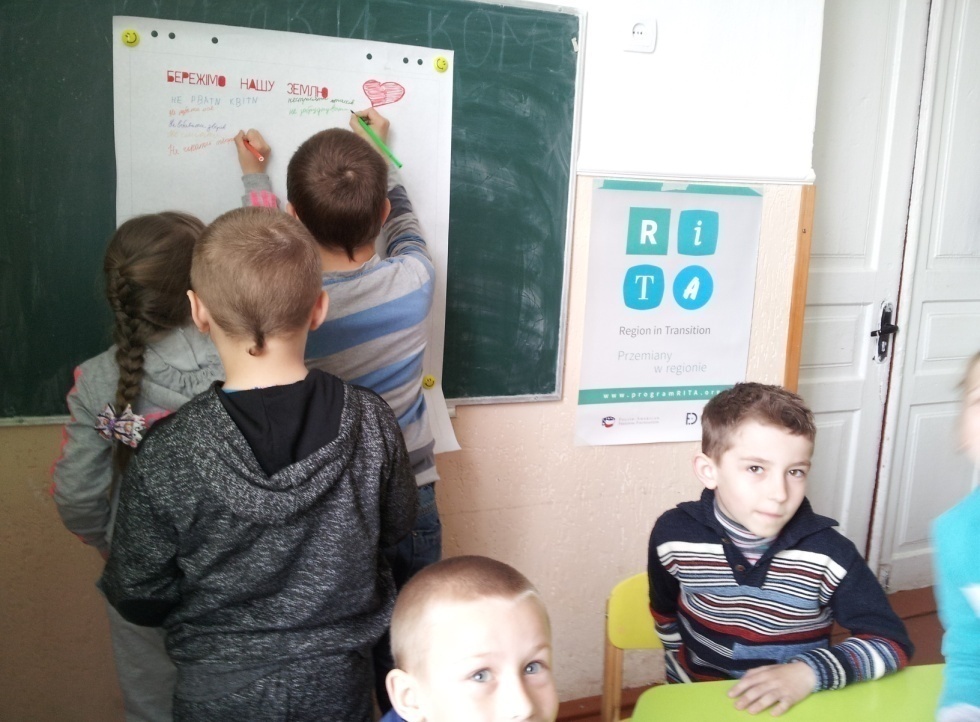 Як потрібно берегти нашу Землю(думаємо, обговорюємо, записуємо, виконуємо)
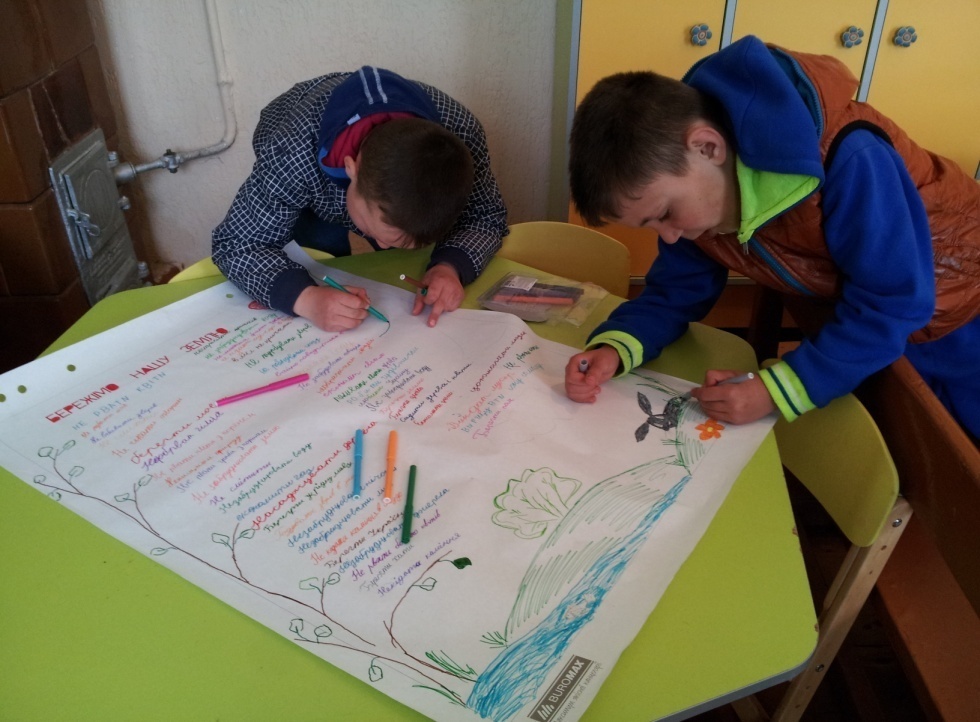 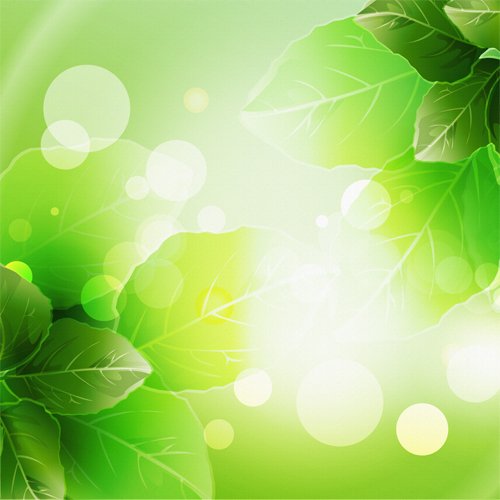 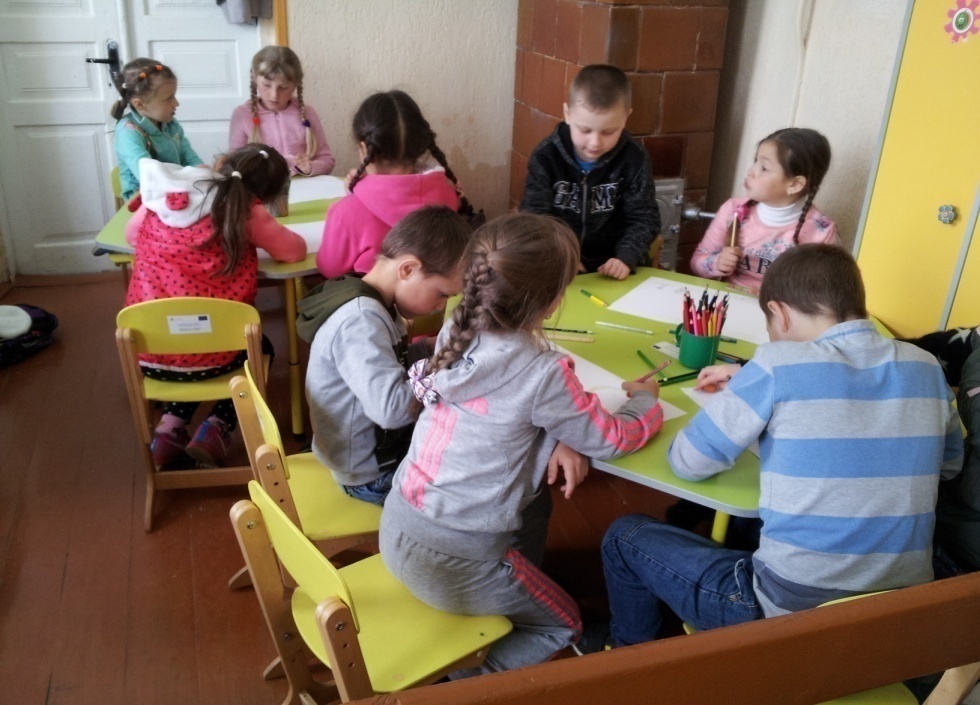 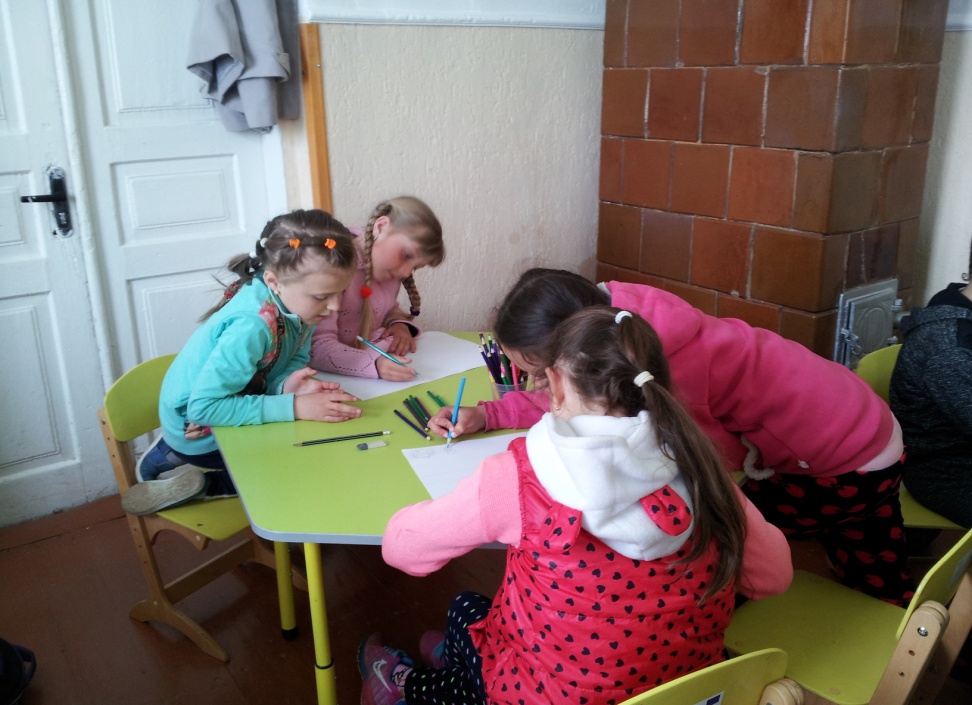 Готуємось до конкурсу малюнків
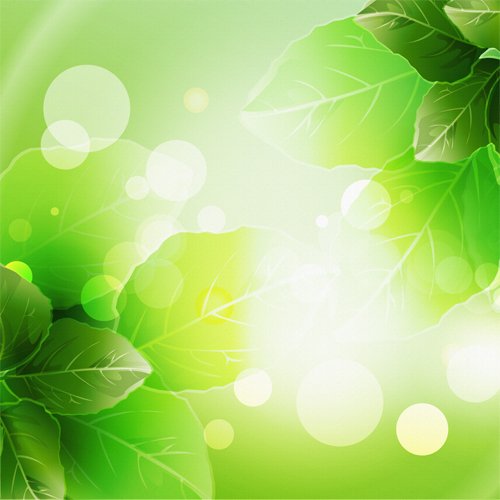 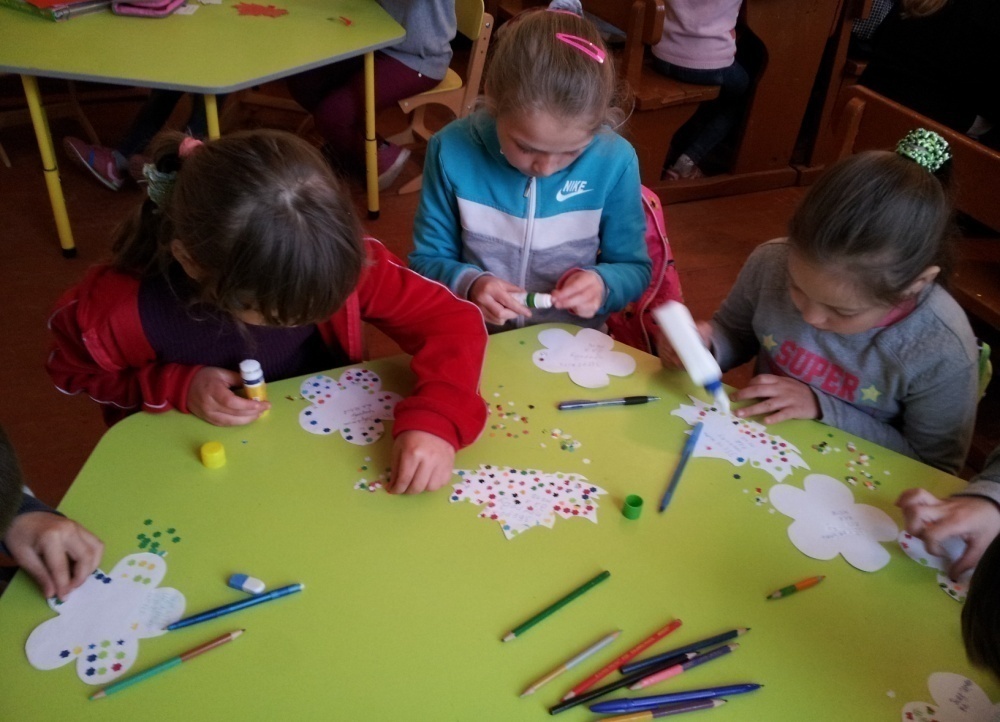 Виготовляємо інформаційні листівки
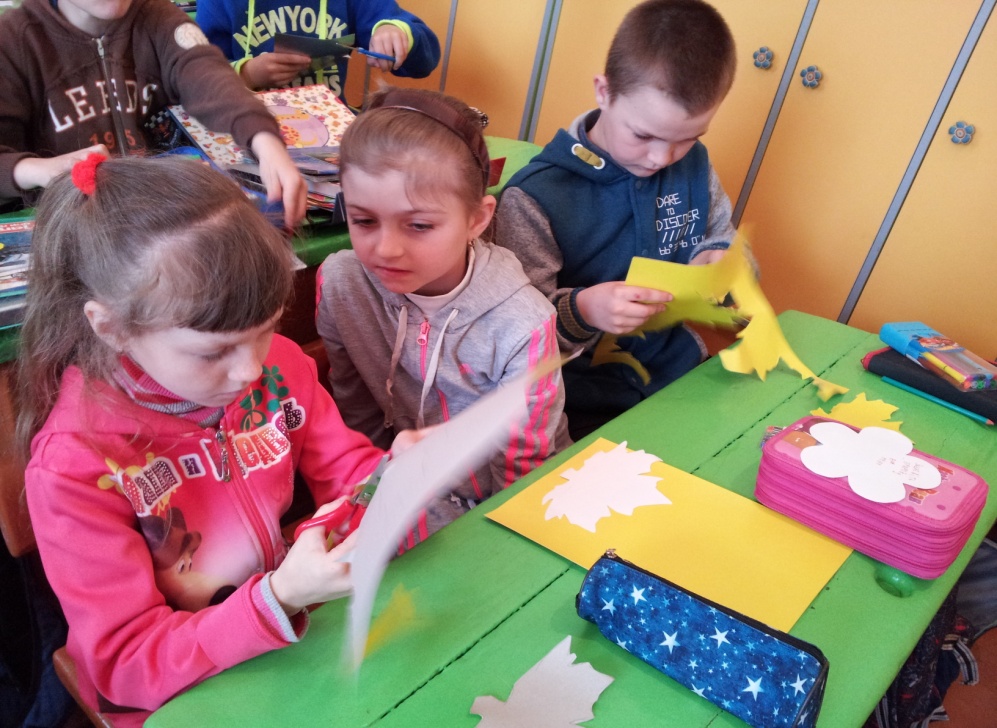 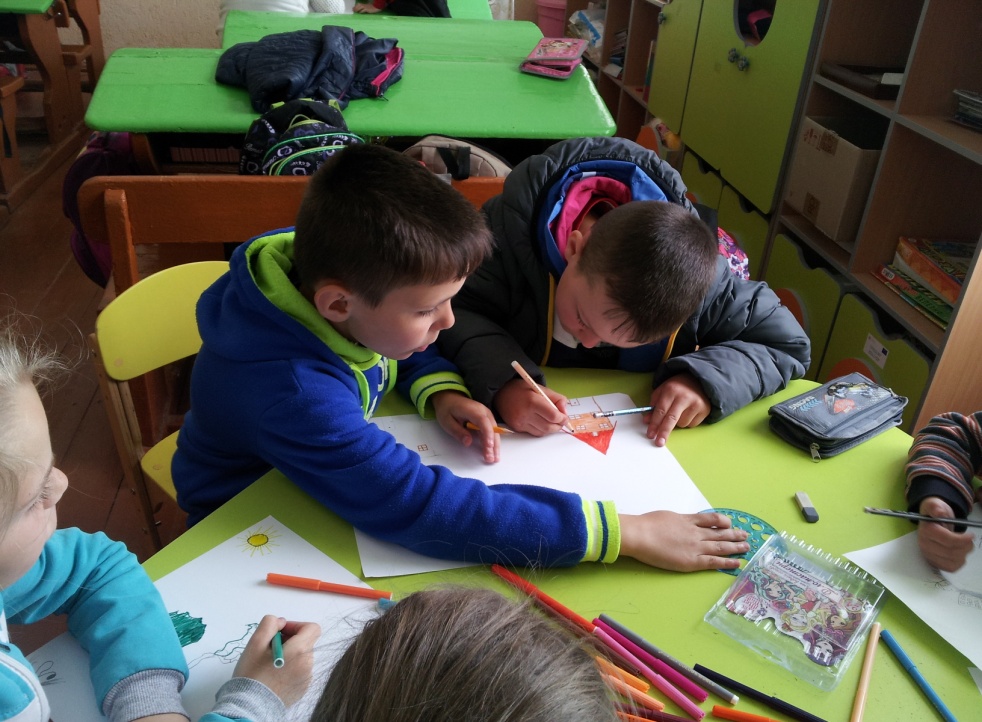 Виготовлення інформаційних плакатів
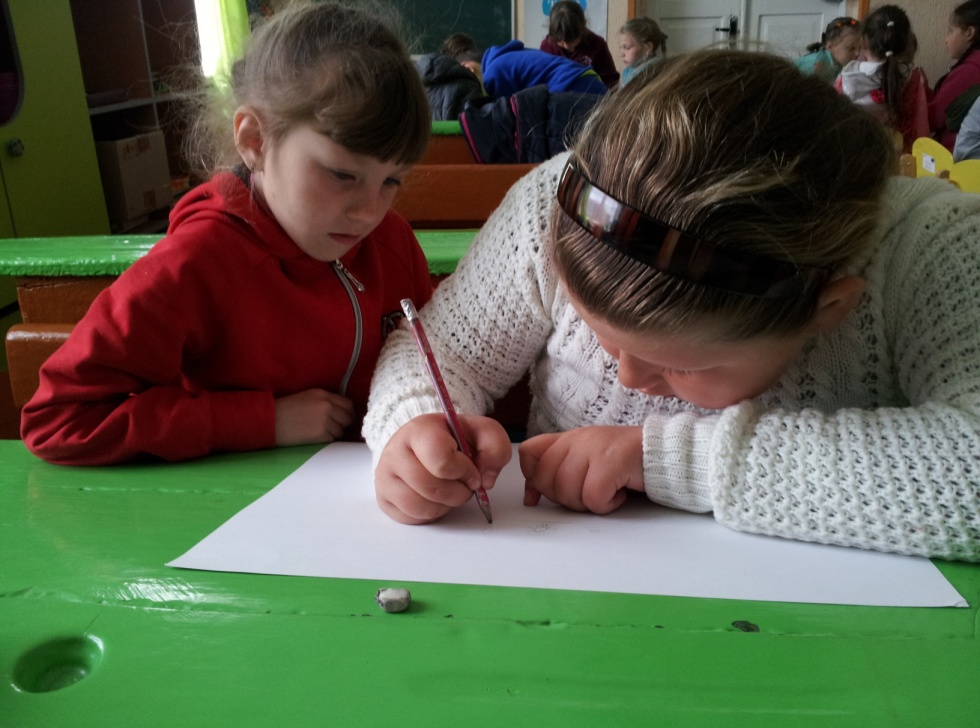 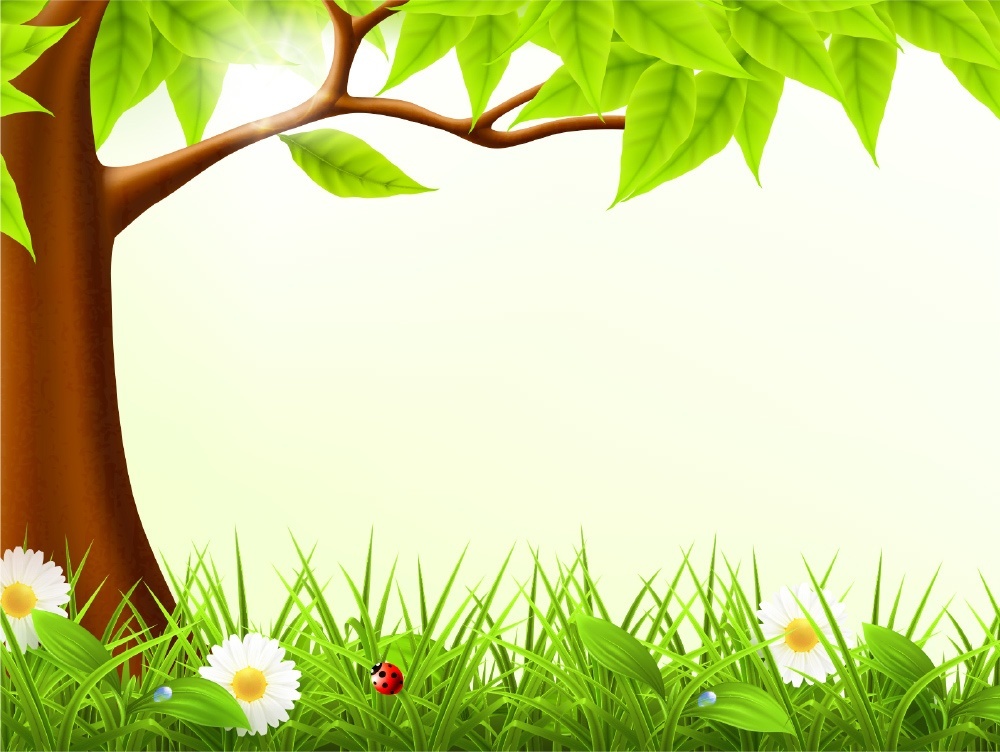 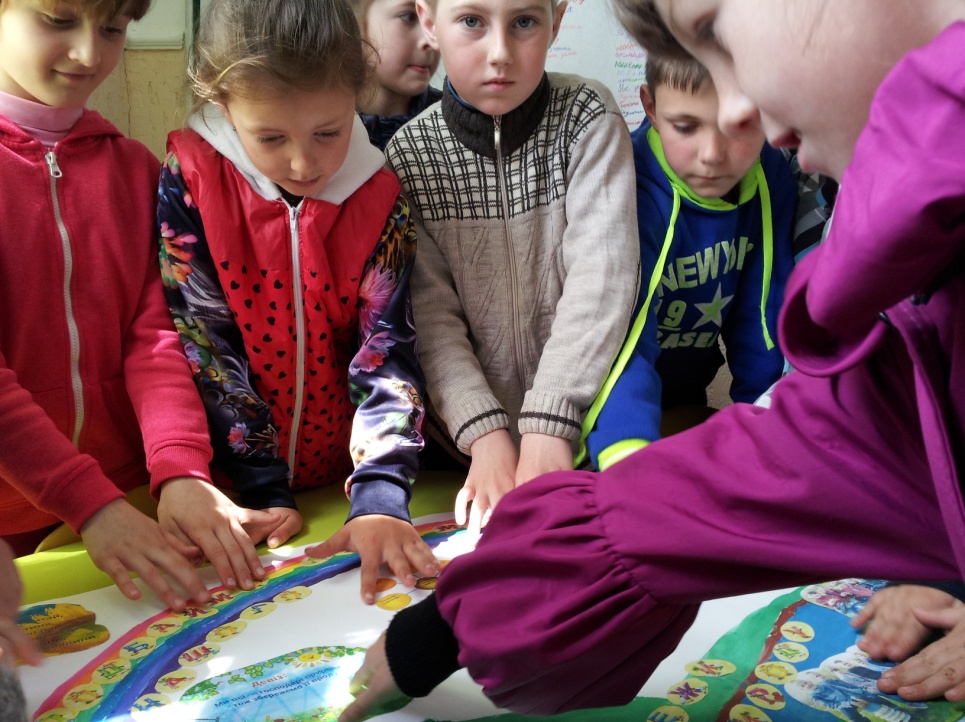 Виготовлення шкільної газети
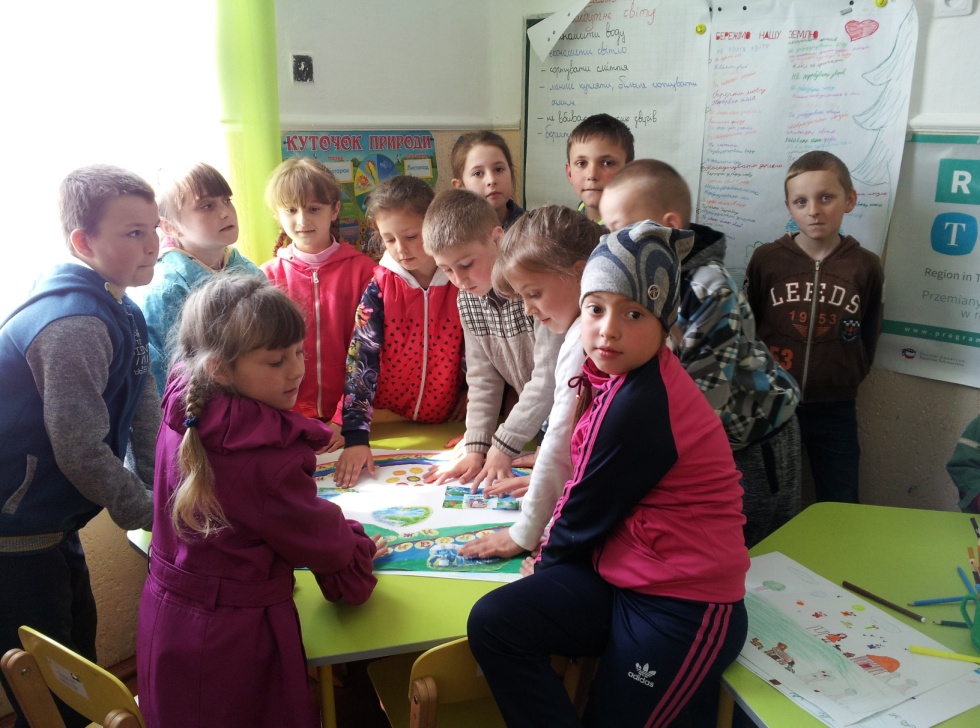 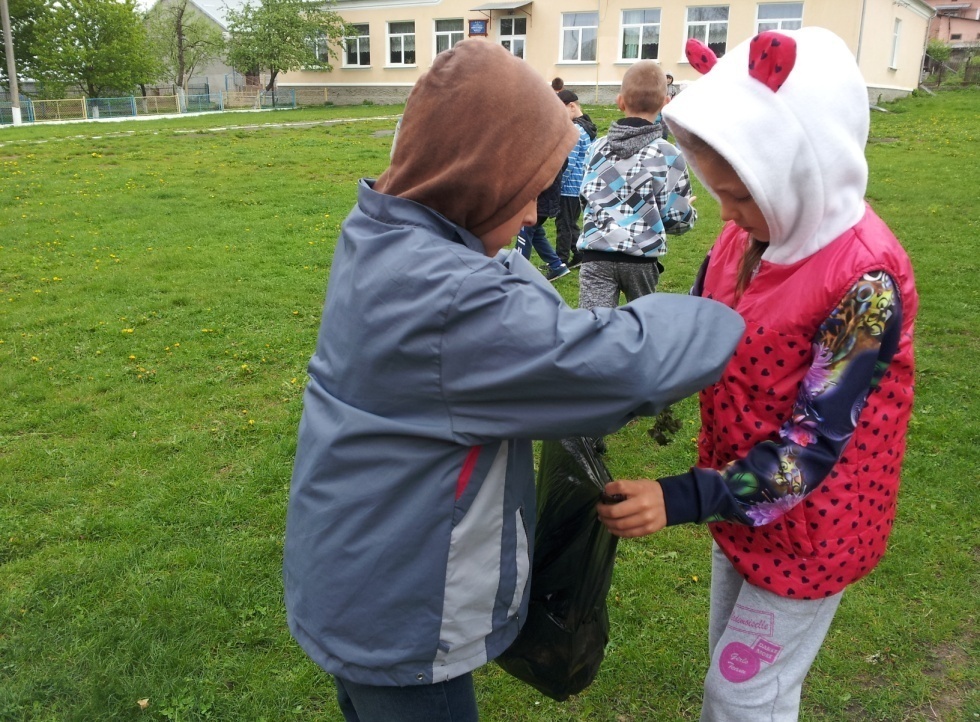 Прибирання території школи
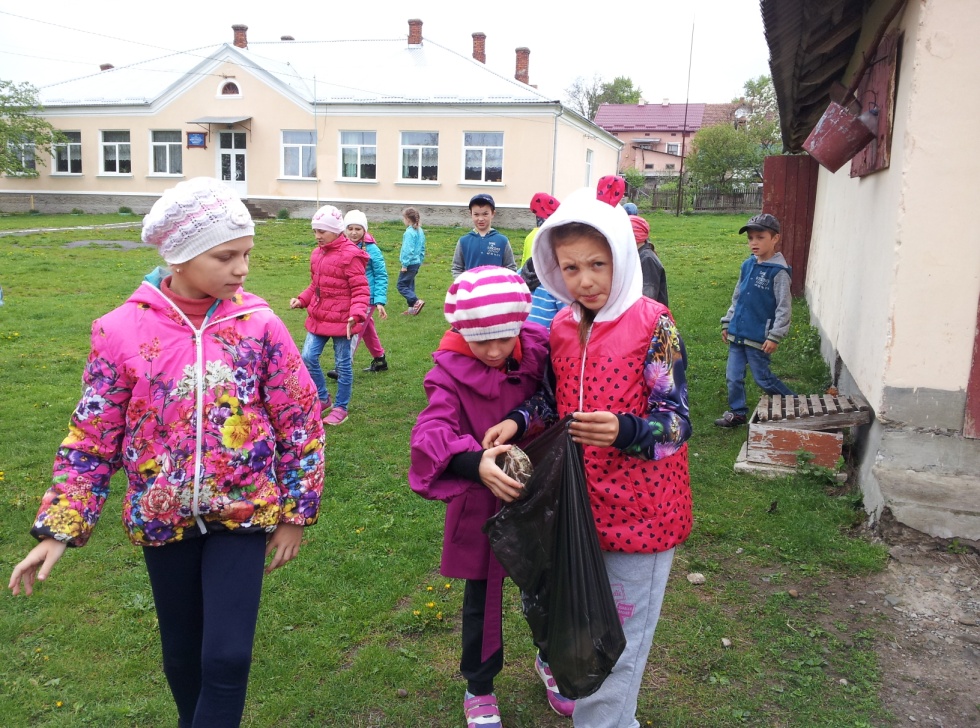 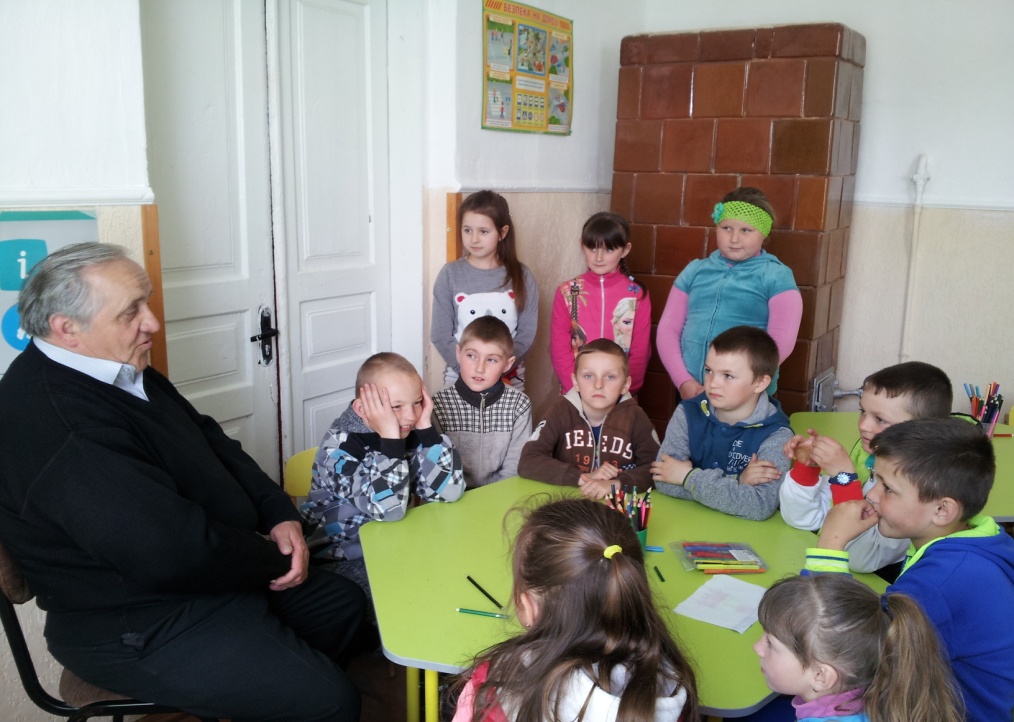 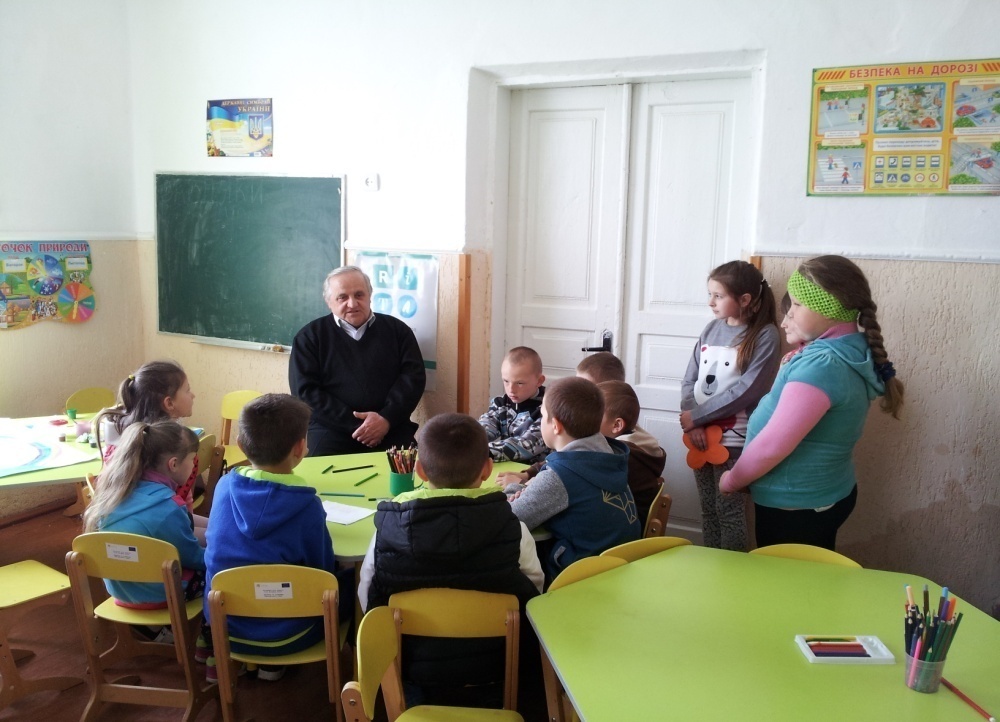 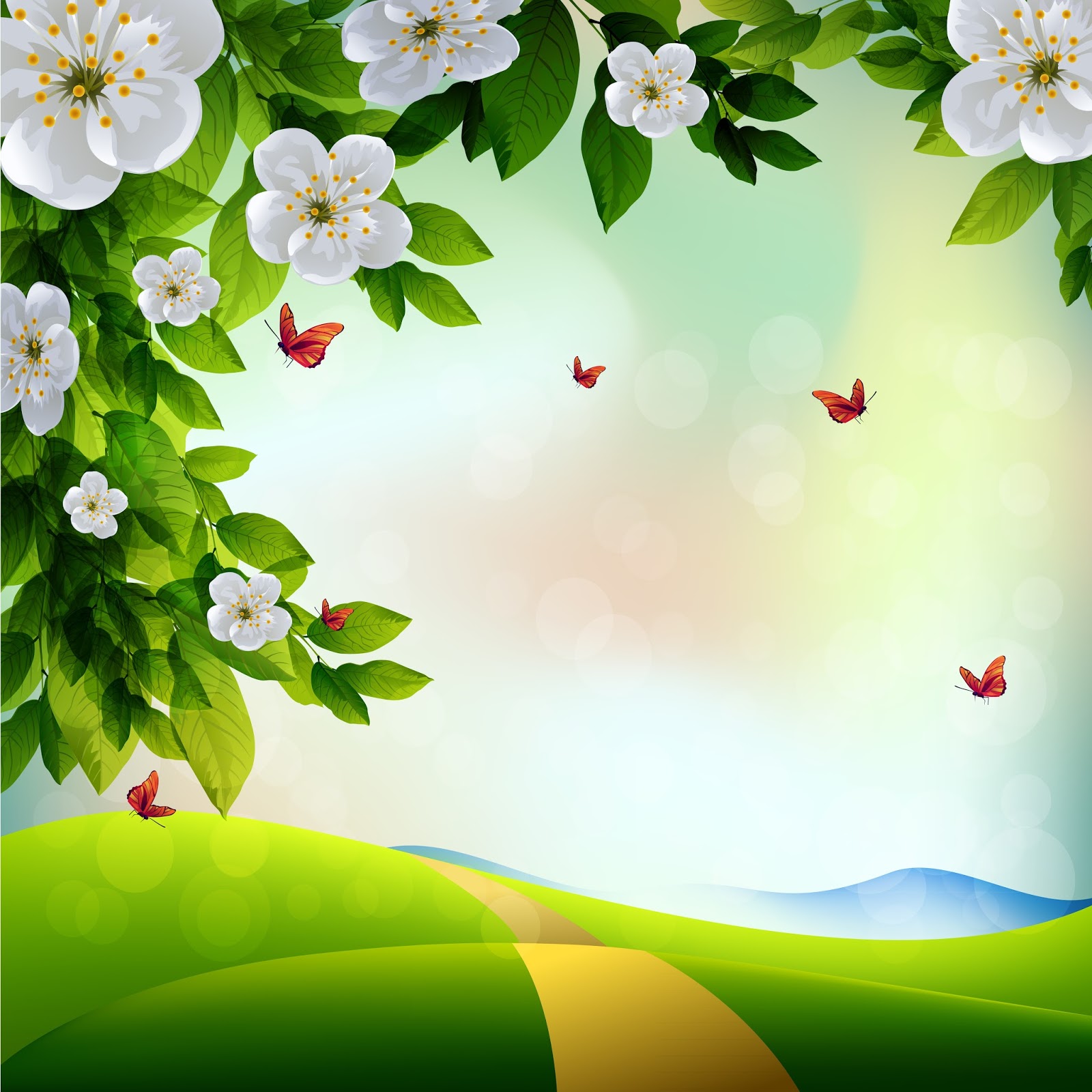 Зустріч із старостою села
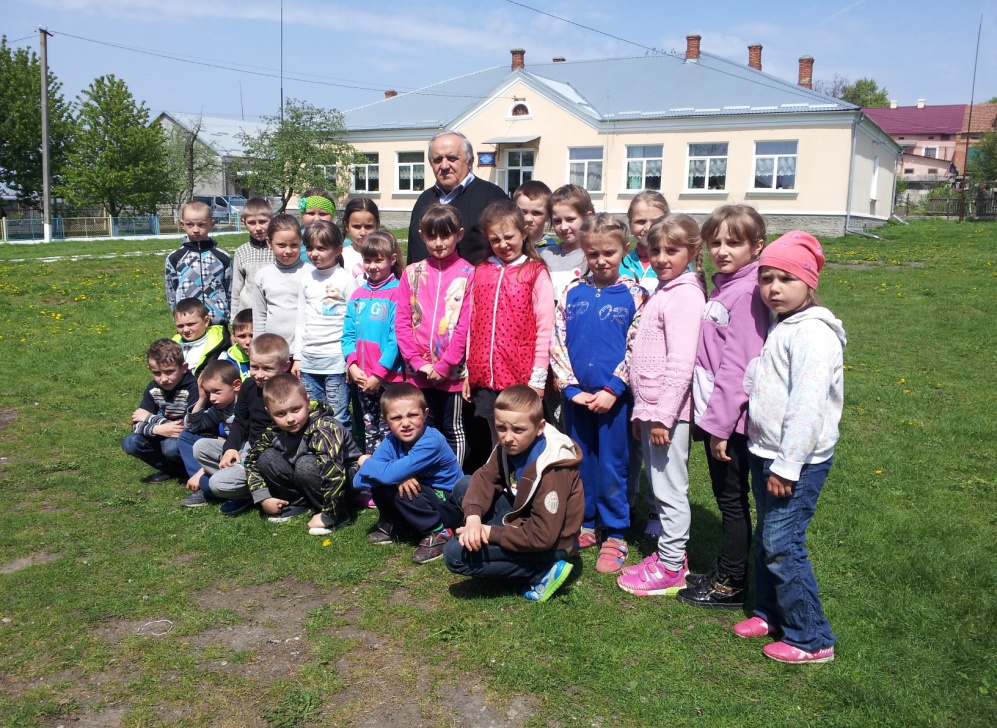 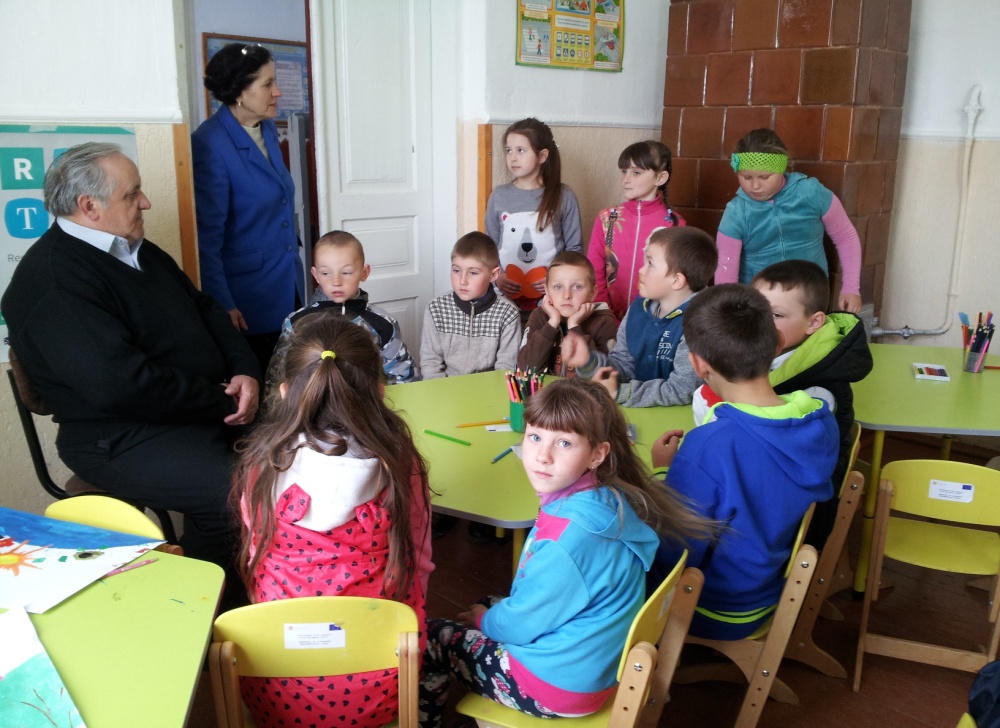 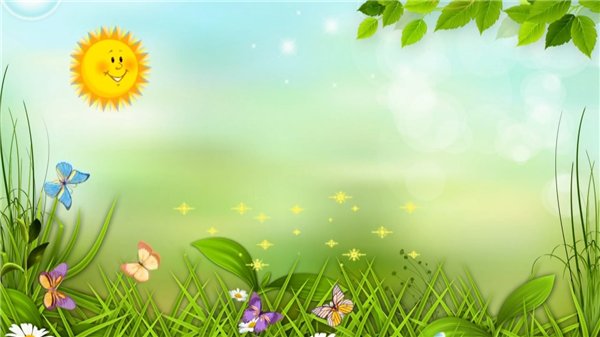 Зустріч із фельдшером у місцевому ФАПі
Головне — здоровим бути —Це потрібно всім збагнути!Бо як є здоров’я й сила,То весь світ людині милий.Й думка в неї веселенька,І тоді вона жвавенька.Все їй хочеться робити,І сміятись, і радіти.А як тільки захворіє —Зразу й сонечко тускніє.Тому це запам’ятайЙ про своє здоров’я — дбай!
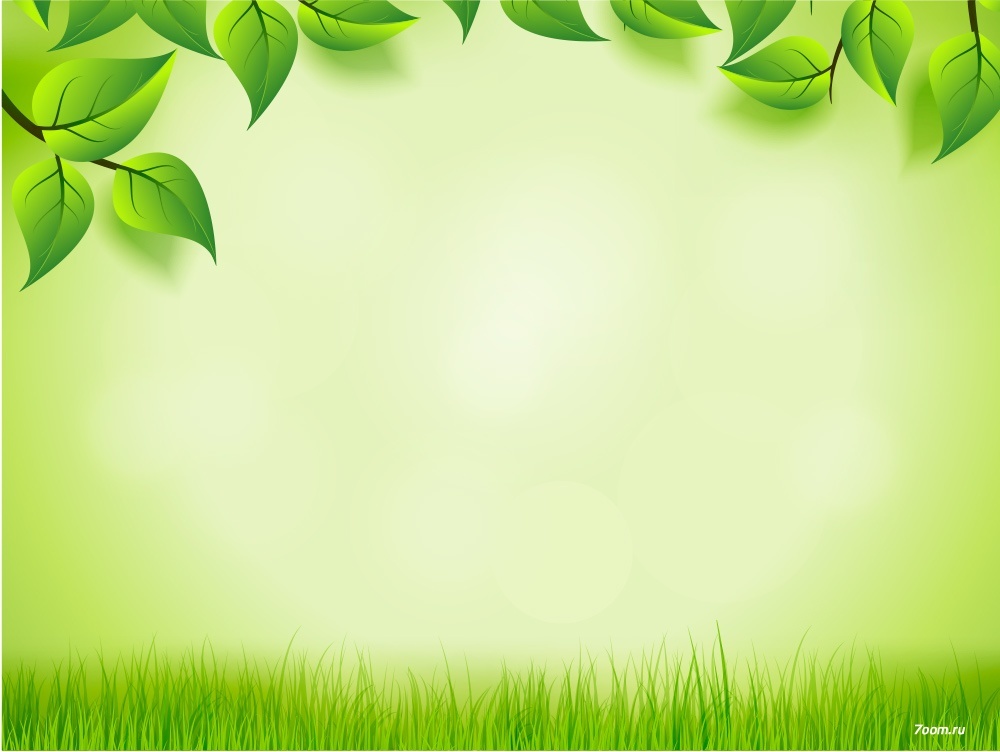 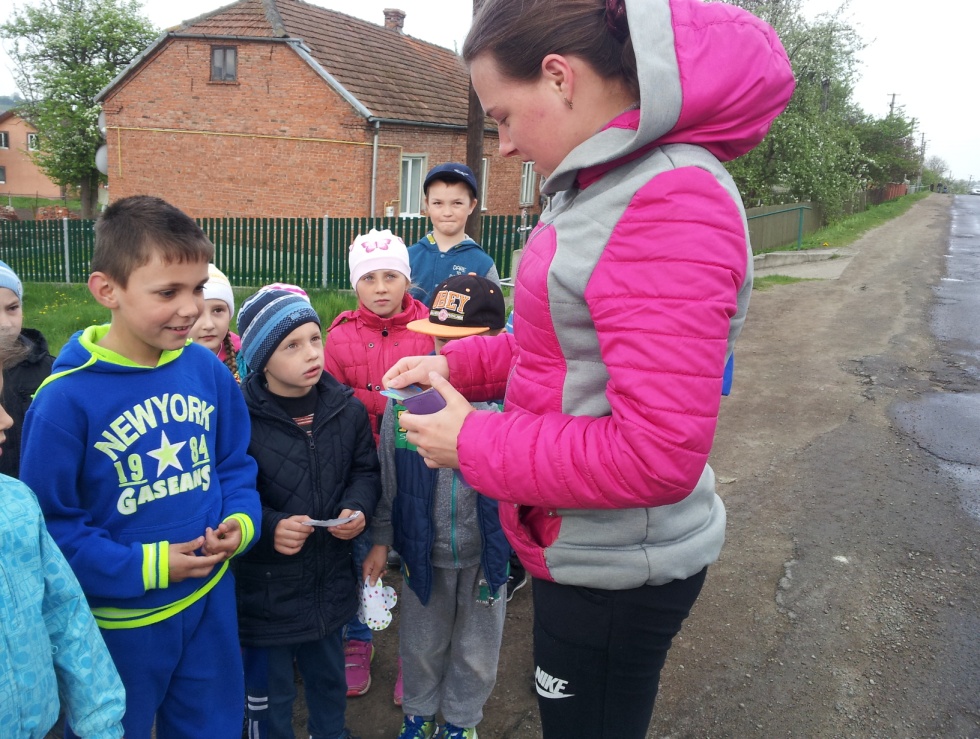 Інформаційна кампанія
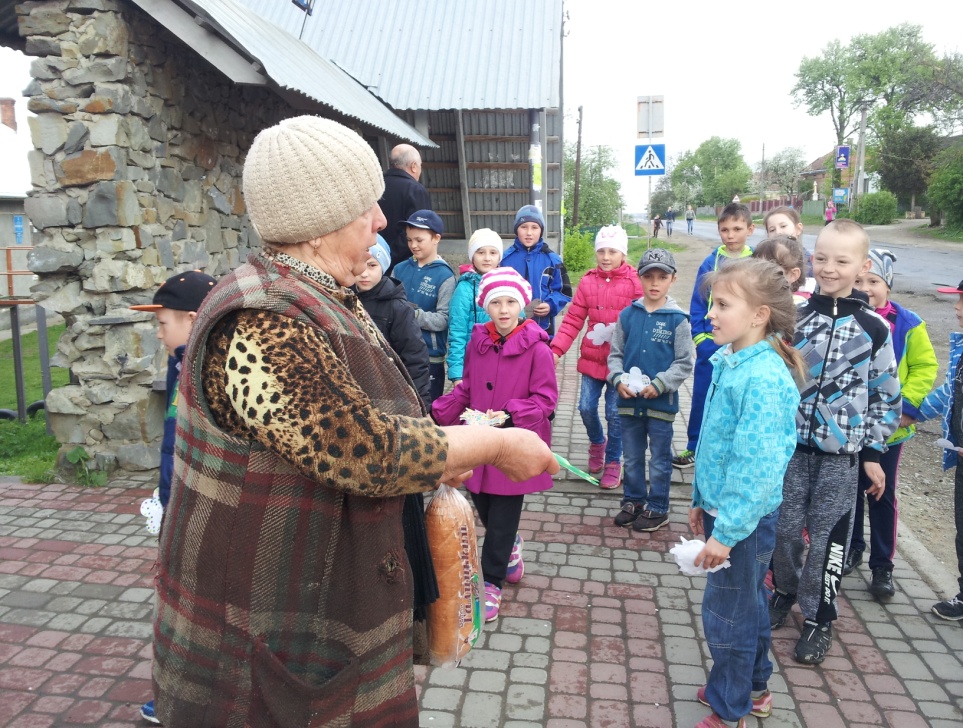 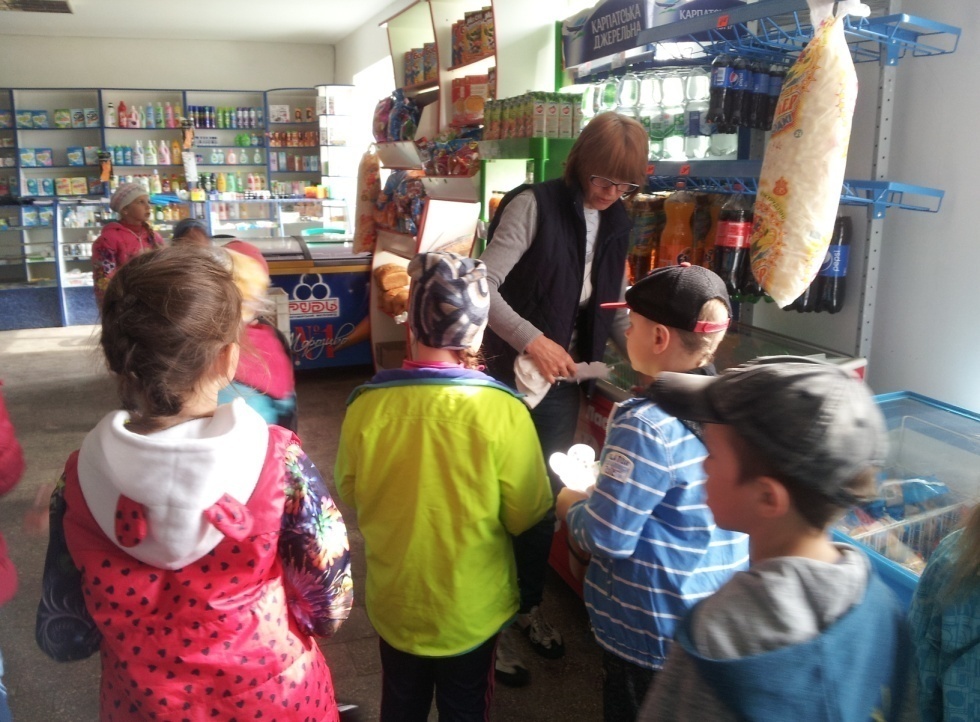 Інформаційна кампанія
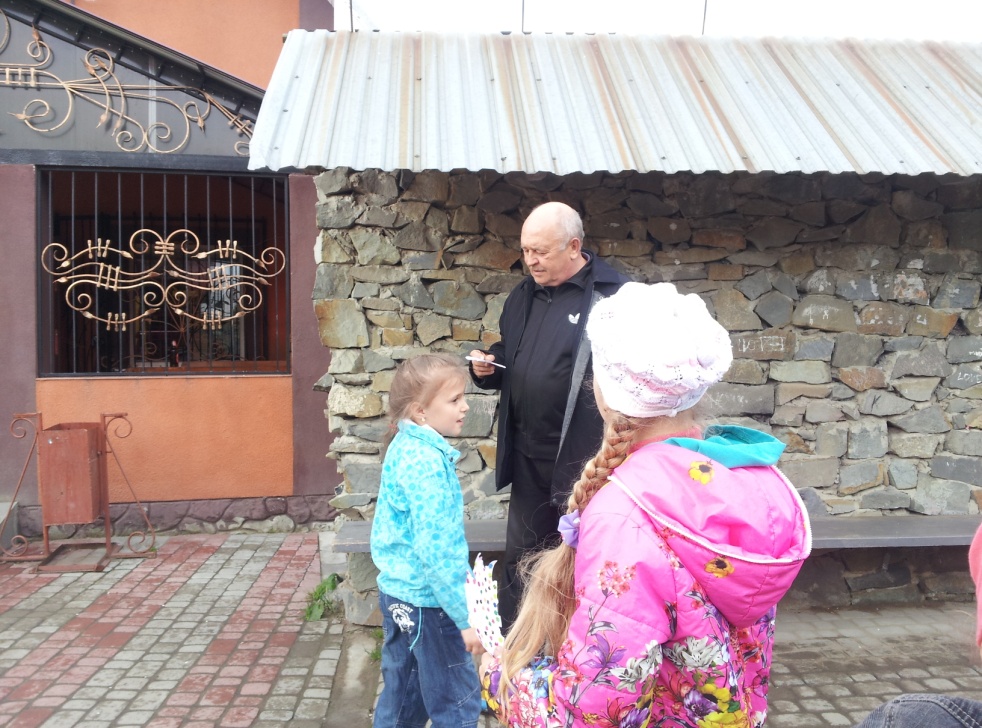 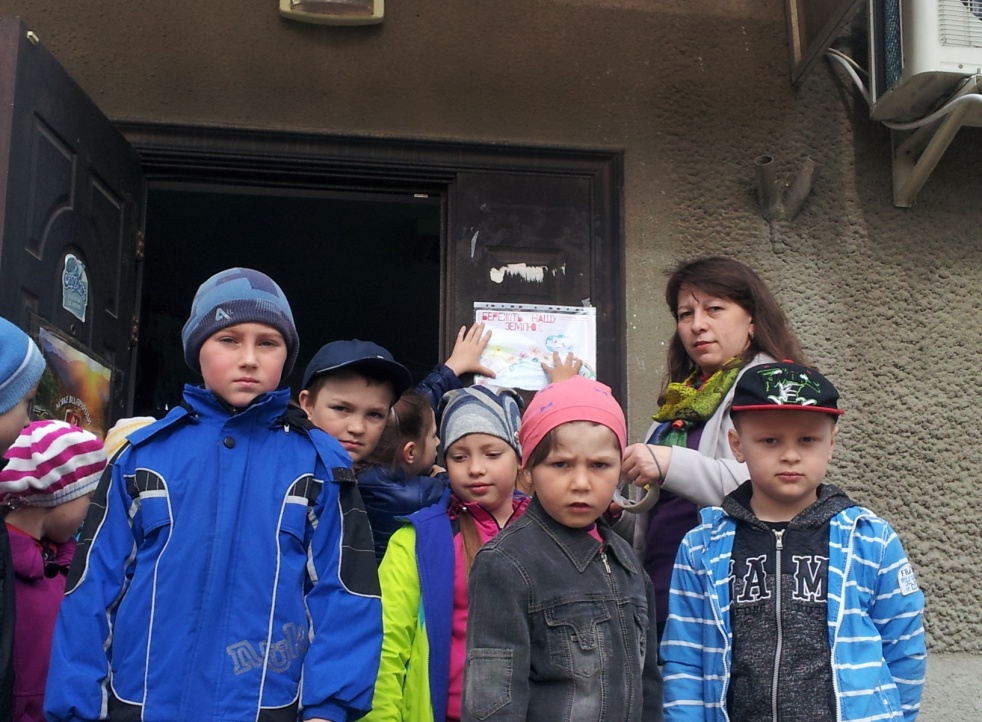 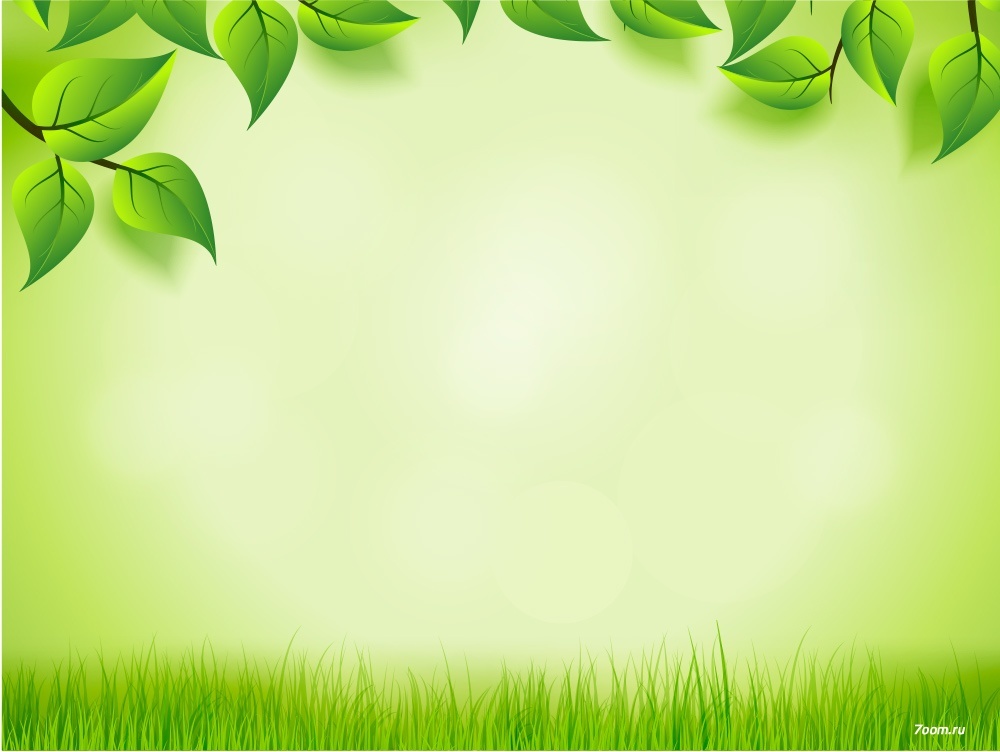 Інформаційна кампанія
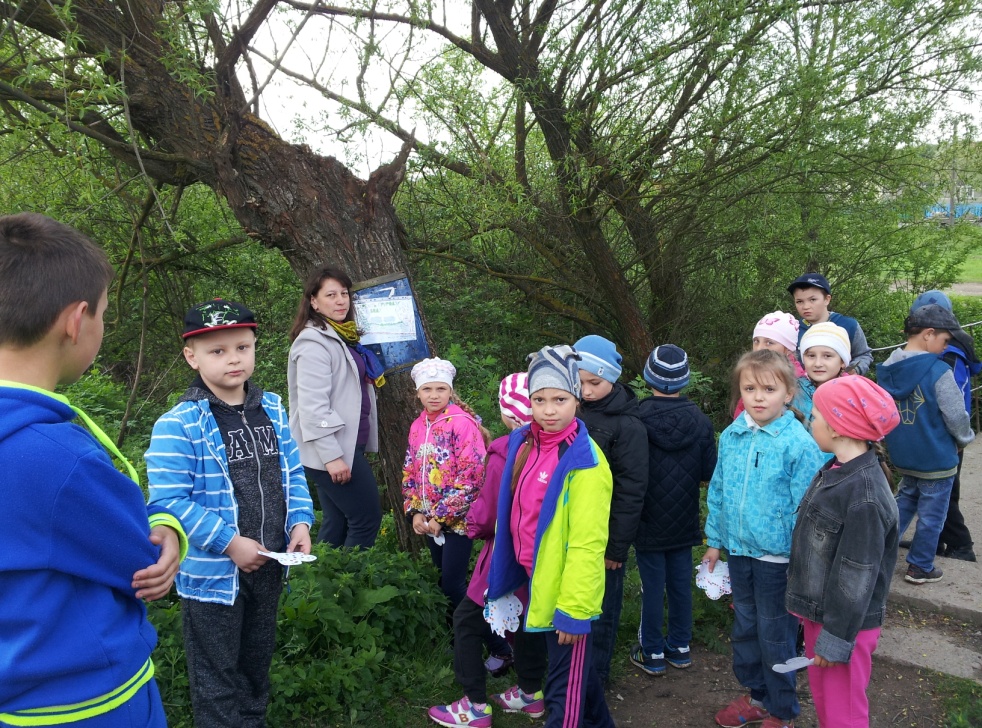 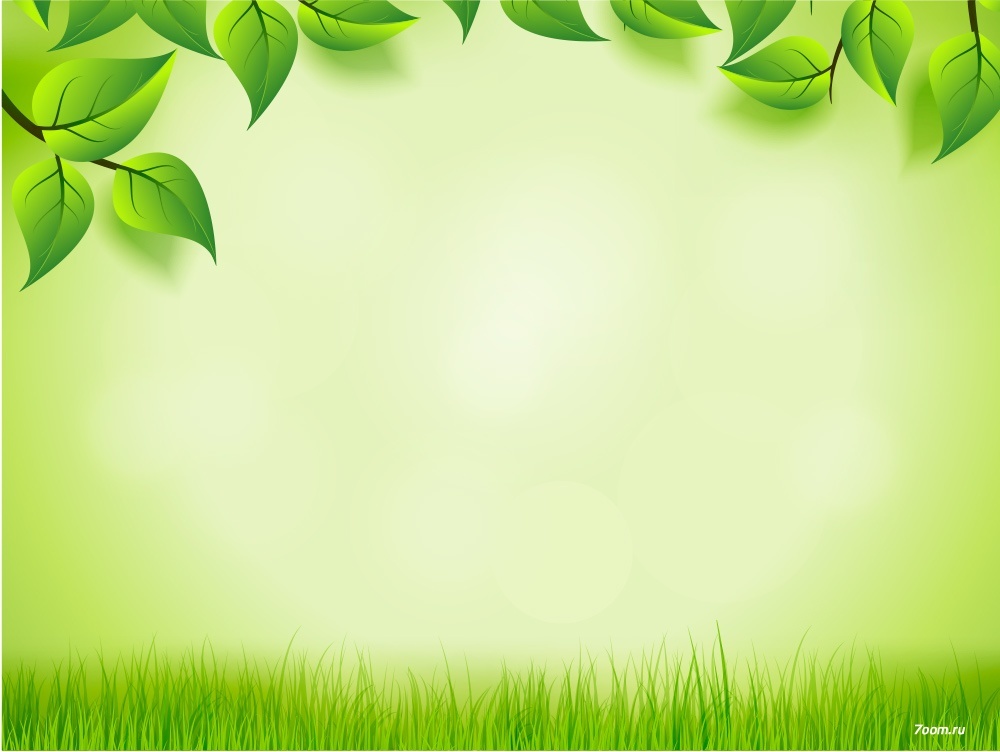 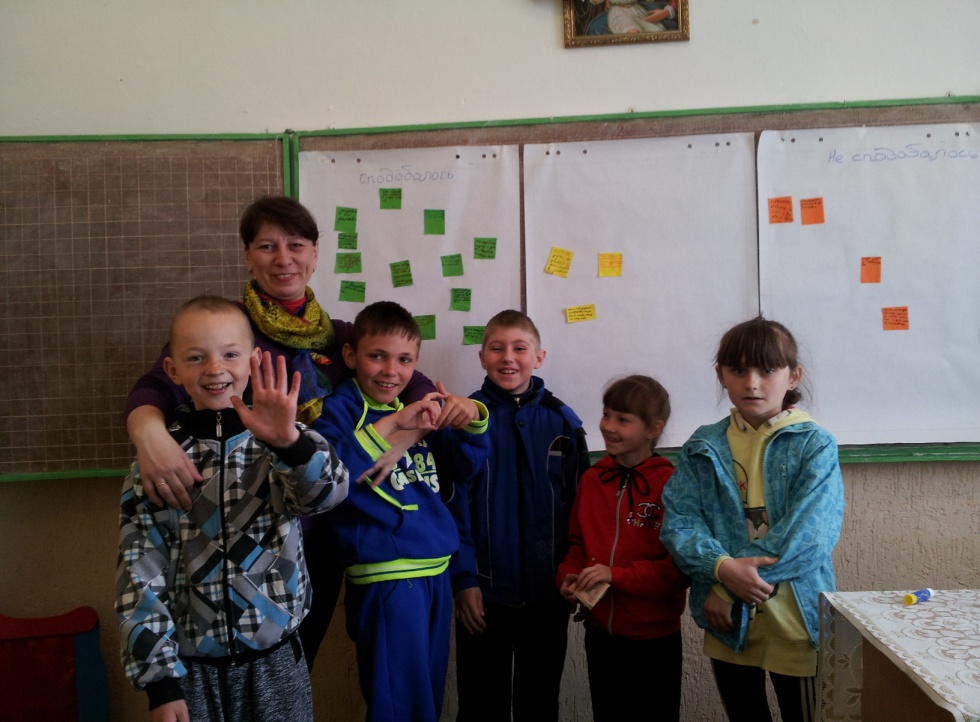 Підсумок проекту
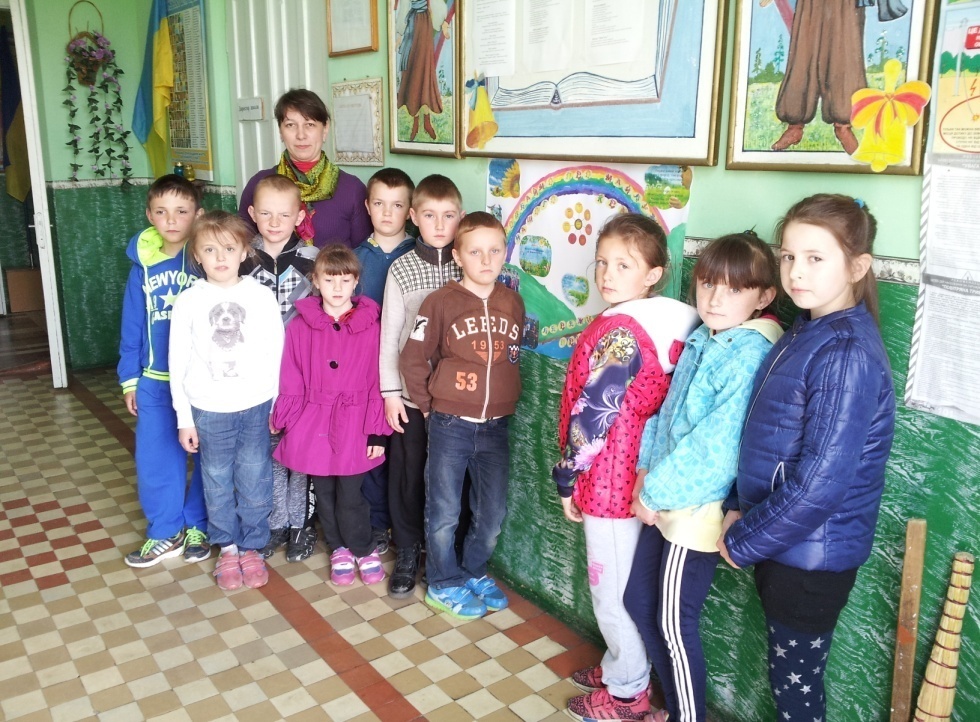 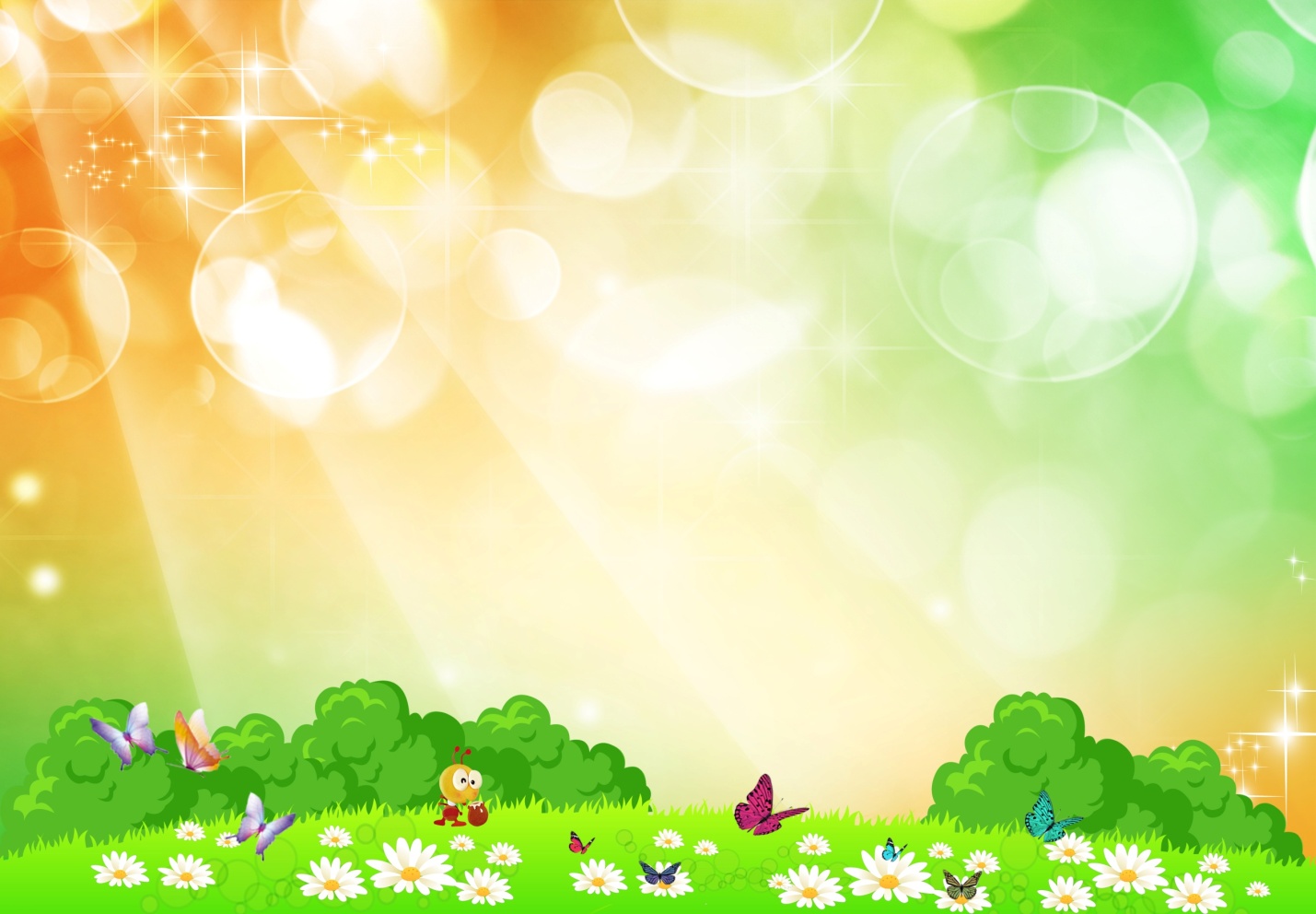 Задумайтесь над тим, що ми тут говорили,
		І щоб в житті ви з совістю дружили,
		Вам у походи ходити
		І мандрувать, любі діти.
			Вмійте ж природу любити,
			Кожній стеблинці радіти.
			В полі, у лісі, над яром –
			Квіти, дерева і трави…
				Цвіту не вирви задаром,
				Гілки не втни для забави.
				Оберігай і стежиночку в гаї.
				Все те окрасою буде
				Нашого рідного краю.
ДЯКУЄМО ЗА УВАГУ